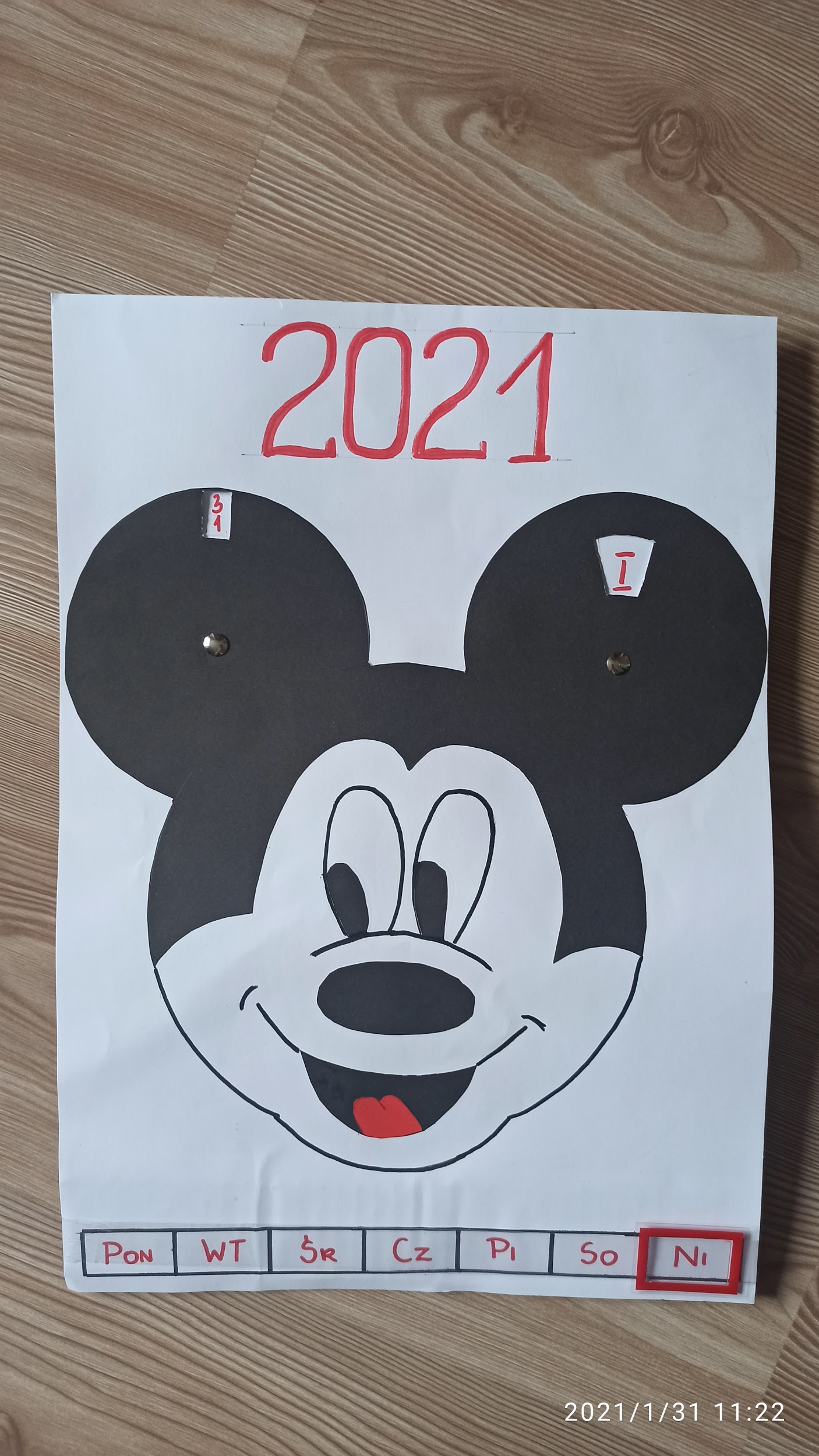 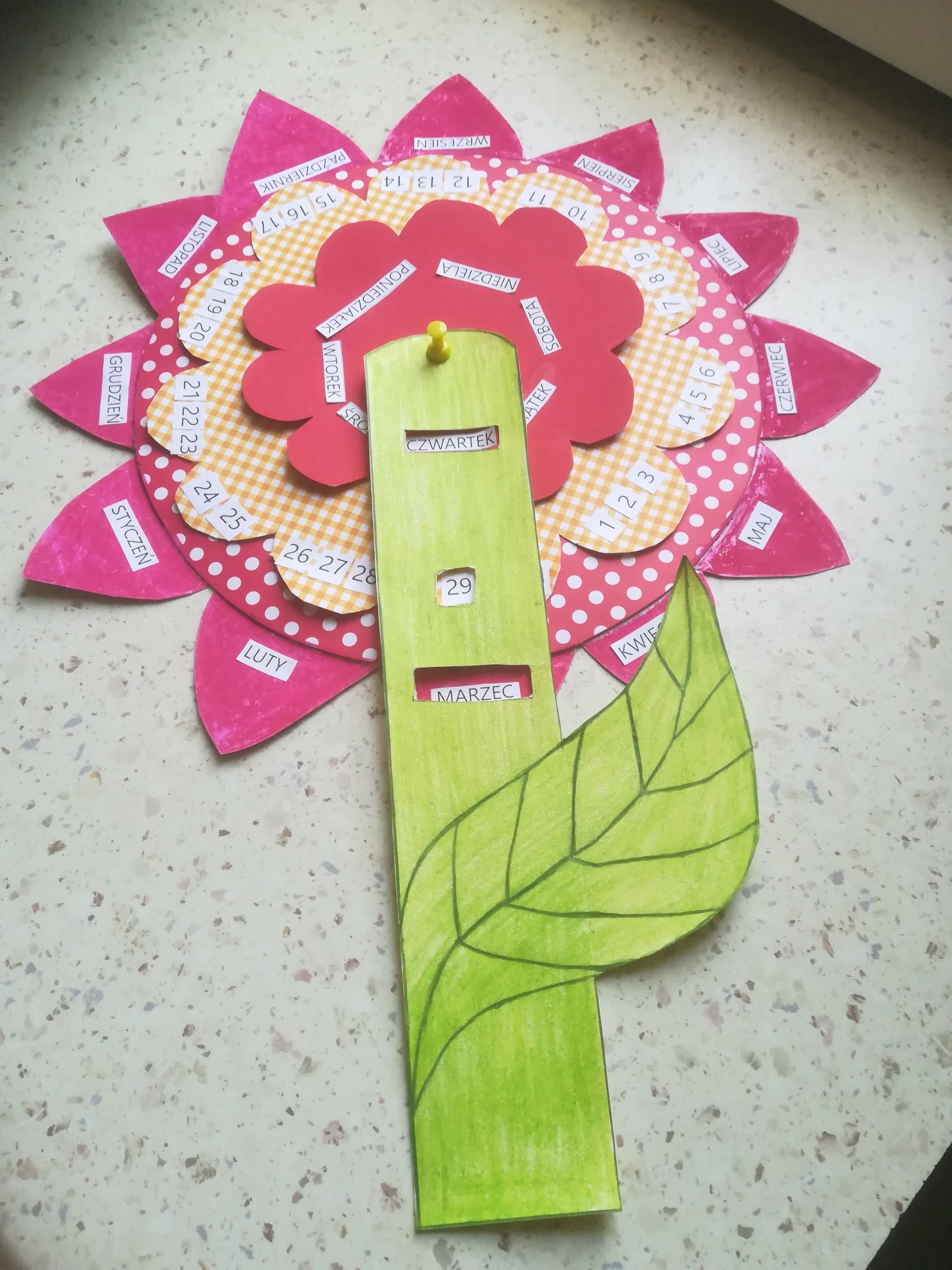 Kolorowy
  kalendarz
Opracowanie:Katarzyna Andrearczyk
technika / klasy 6
Julia 6D
Maja 6E
Igor 6A
Laura 6A
Karolina 6G
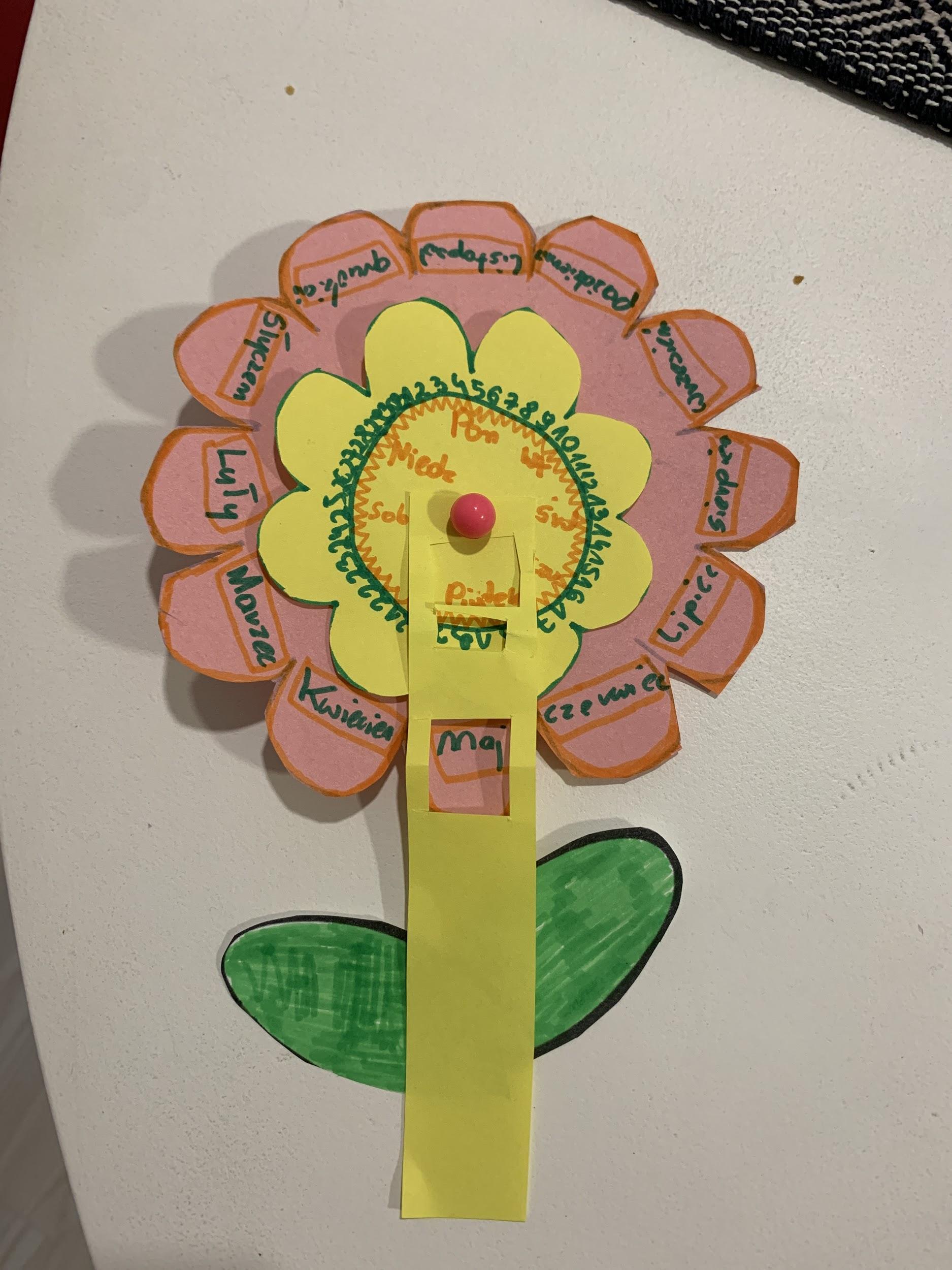 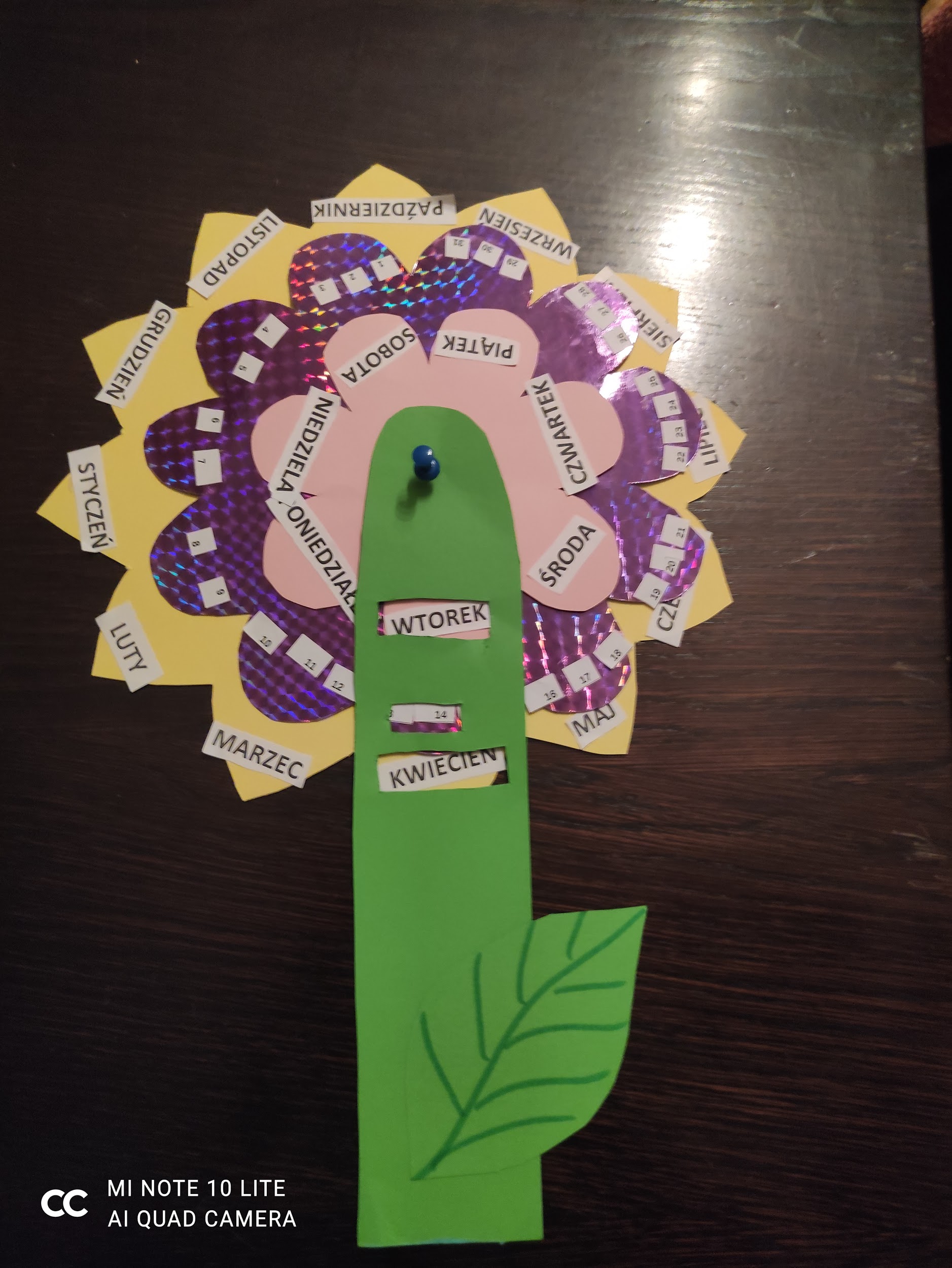 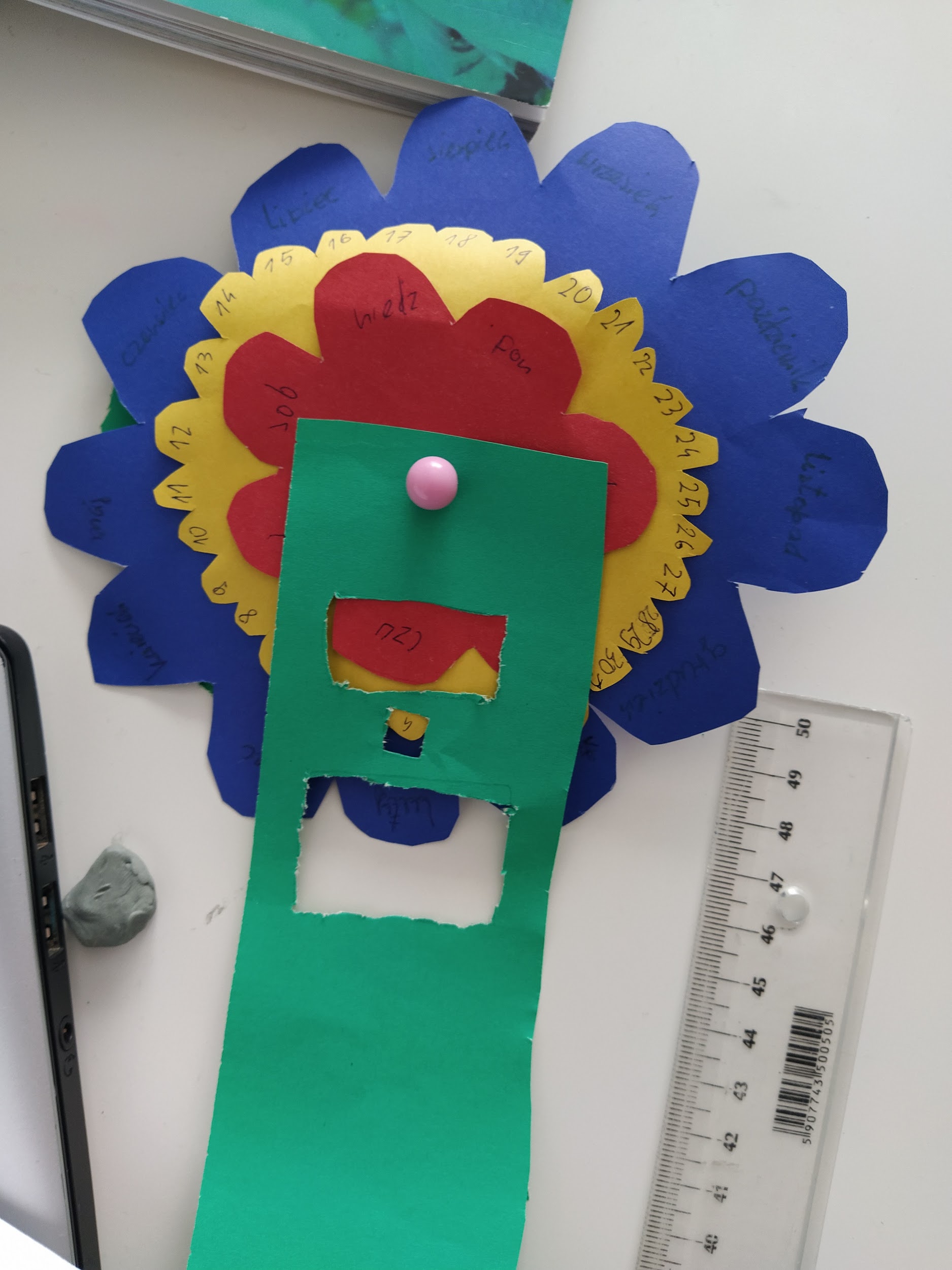 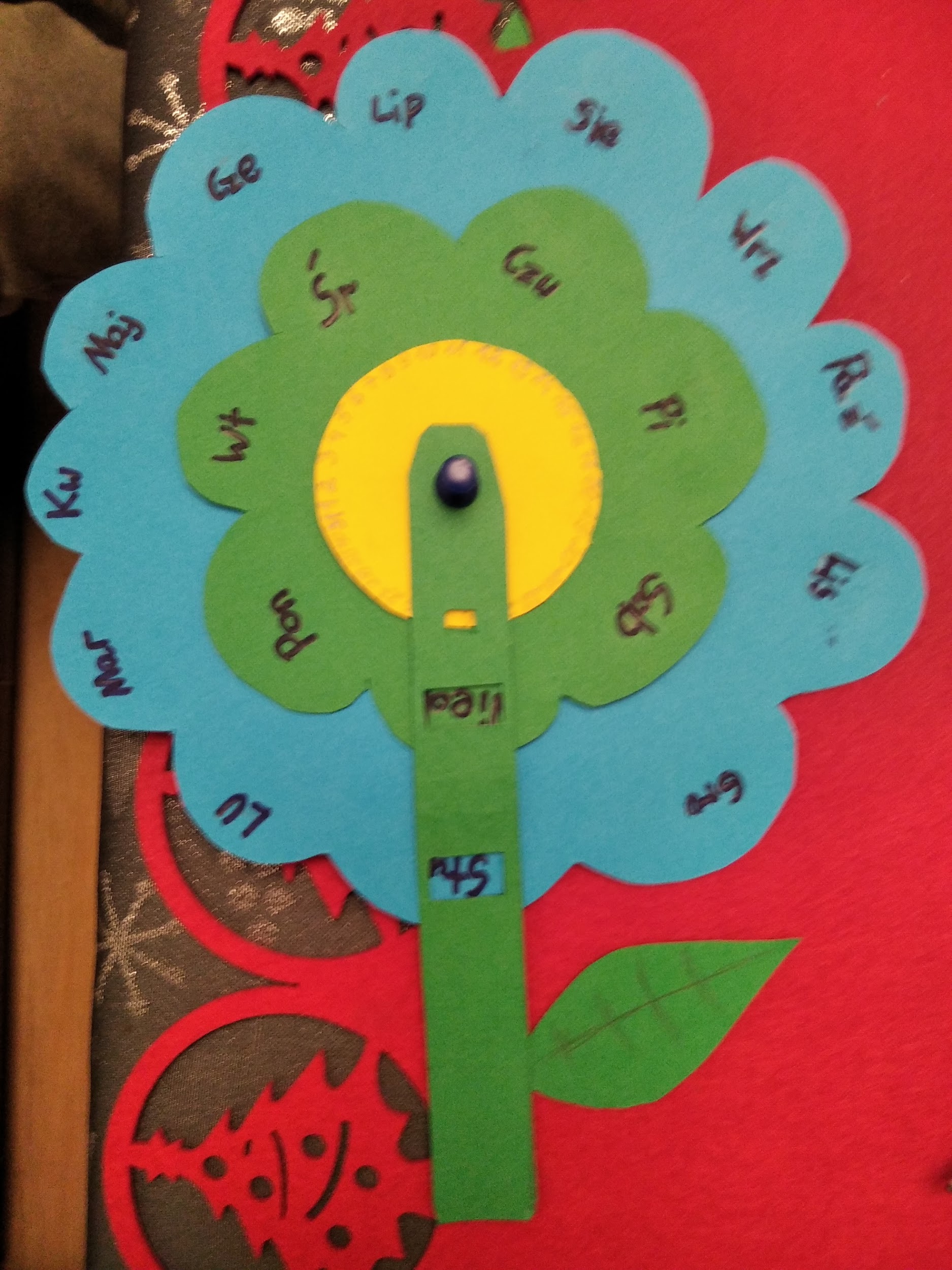 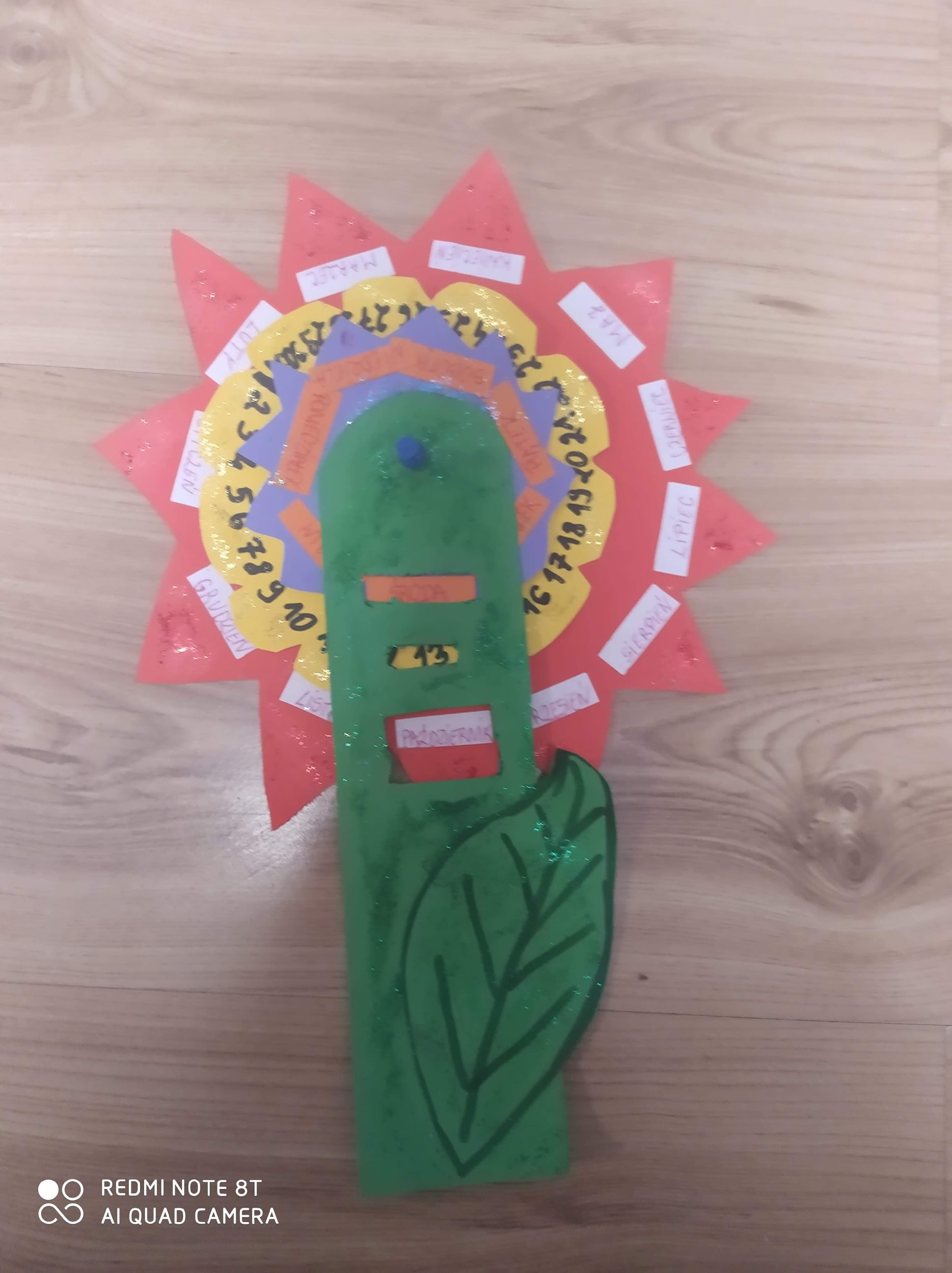 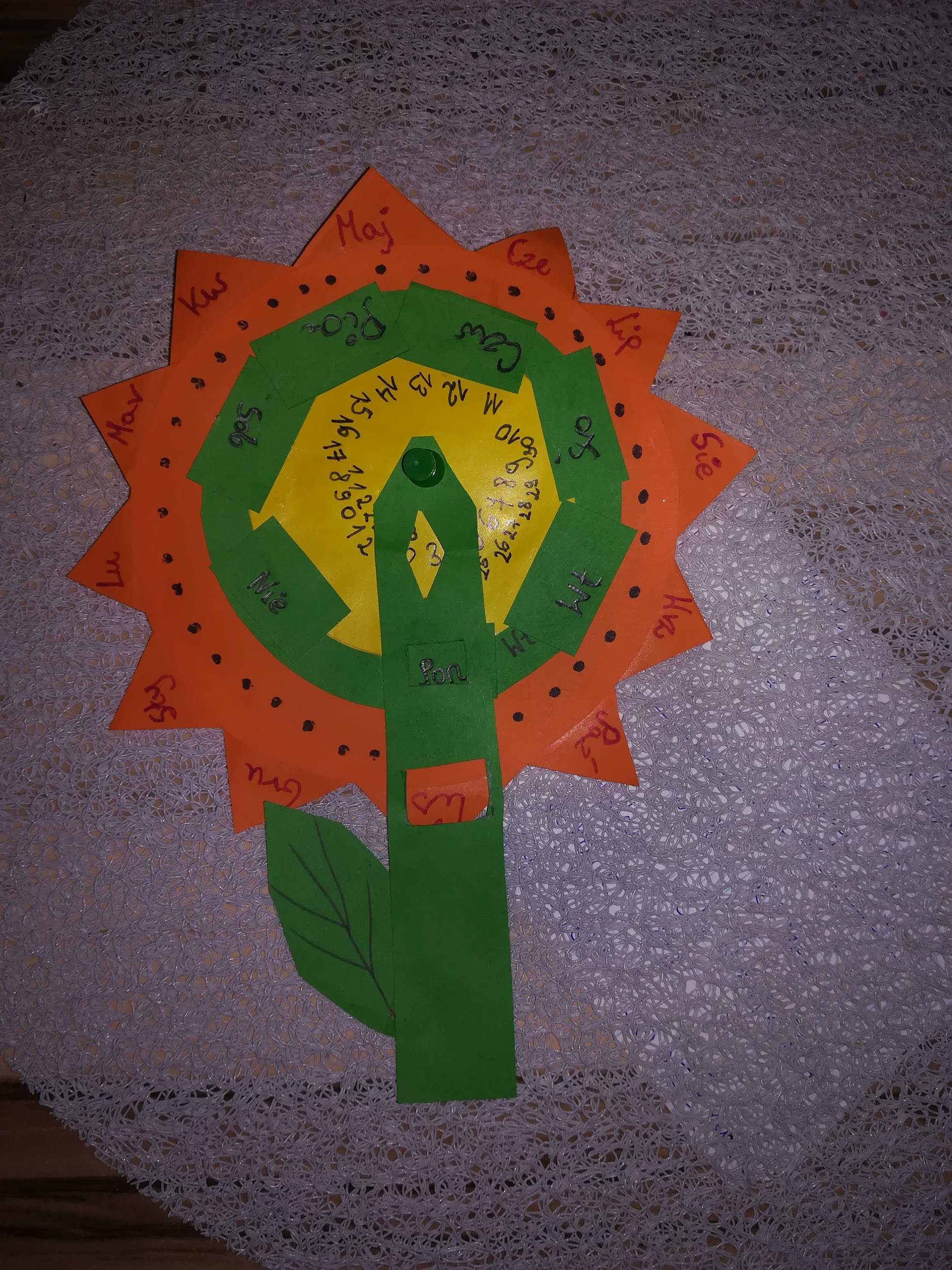 Igor  6F
Łukasz 6C
Filip 6A
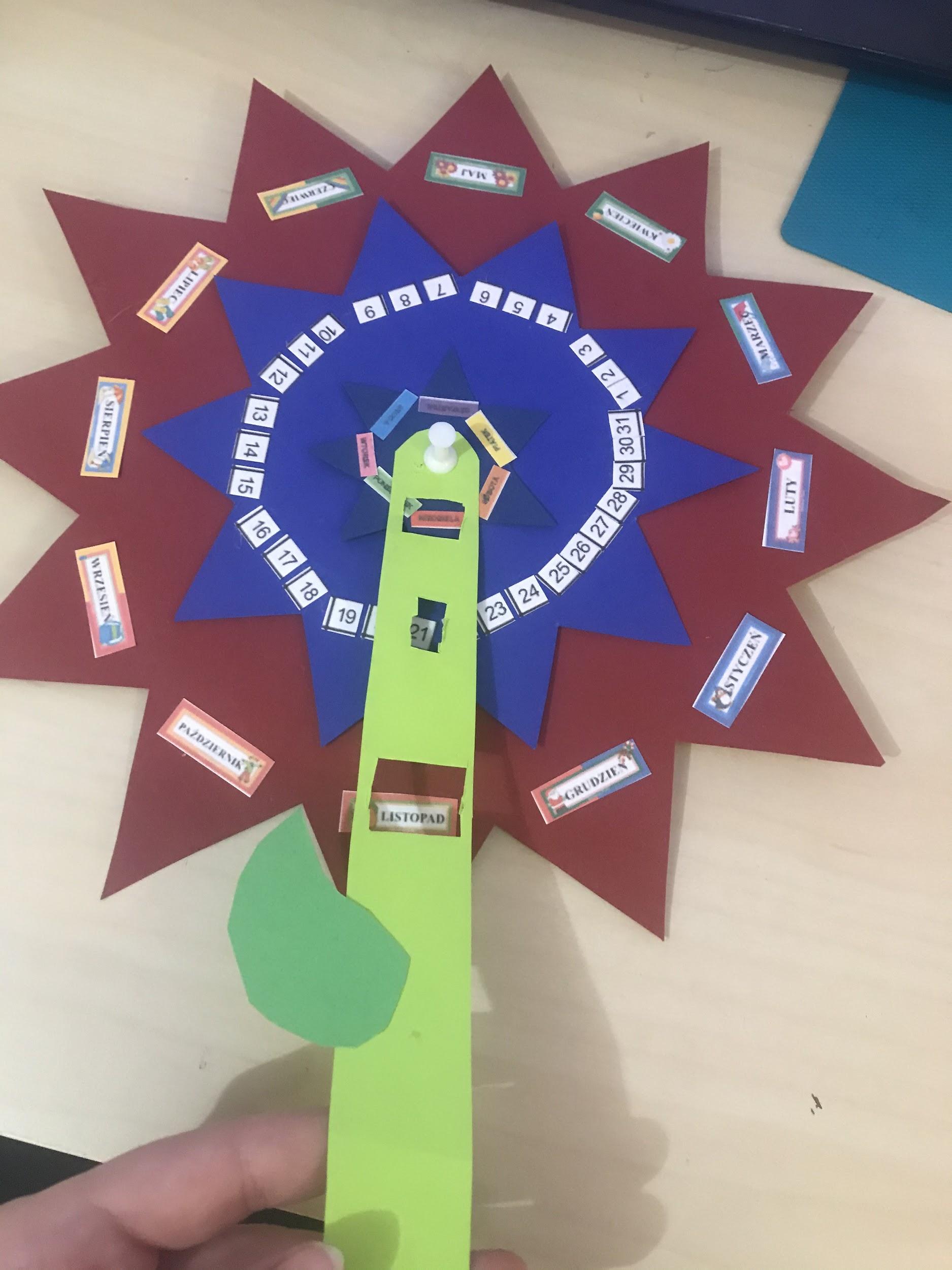 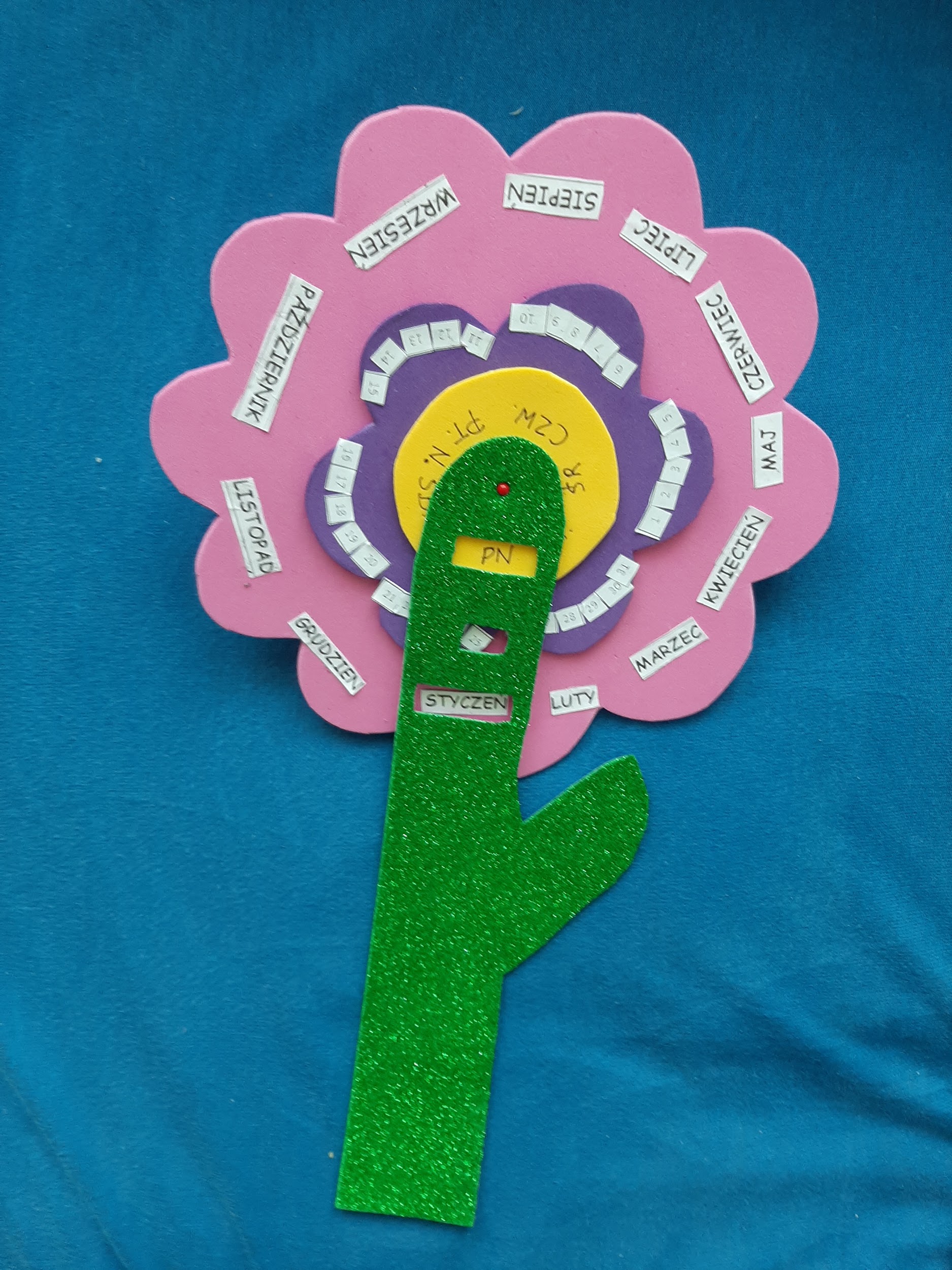 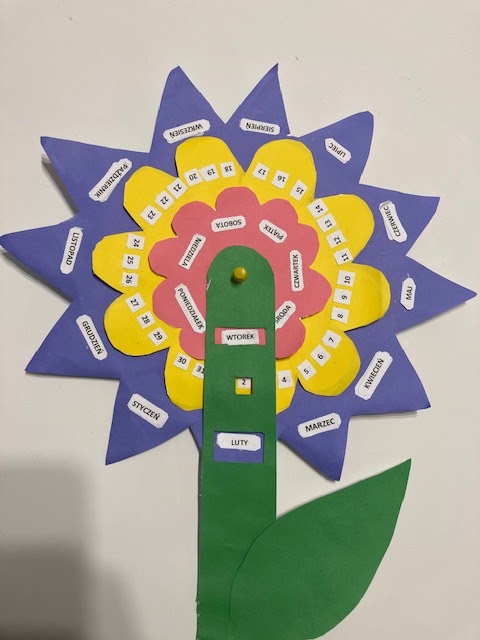 Adrianna 6C
Szymon 6F
Aleksandra 6F
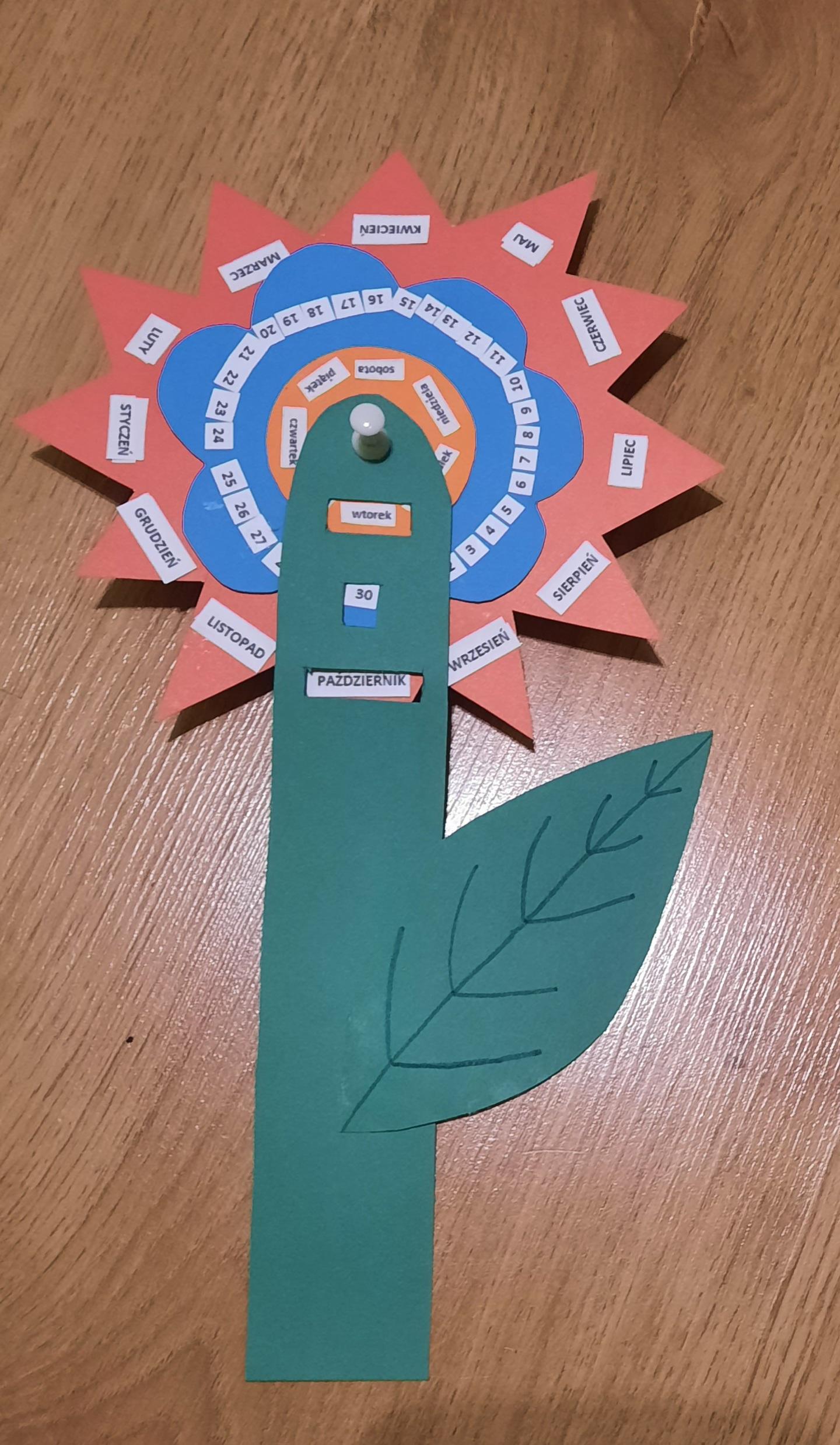 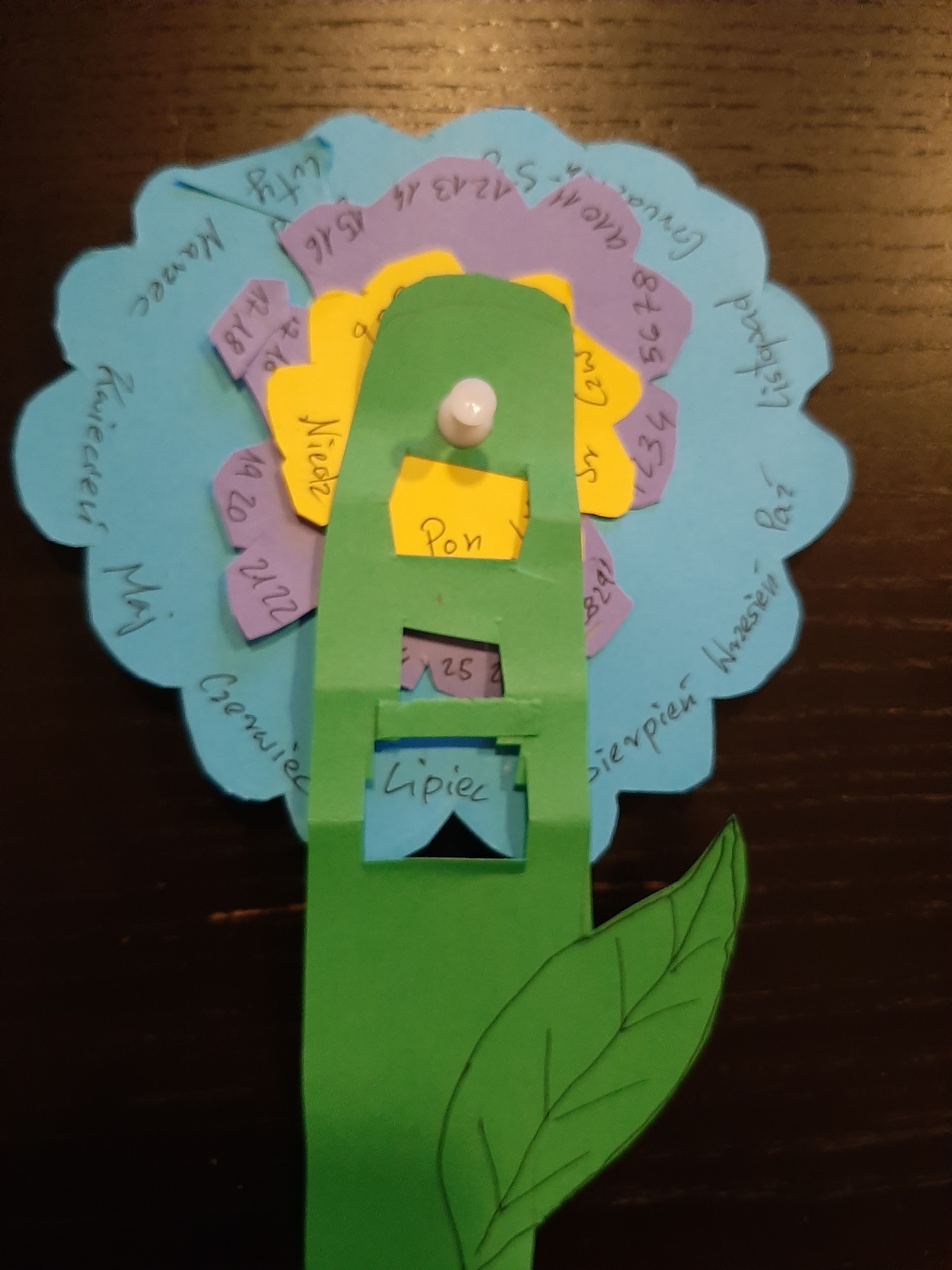 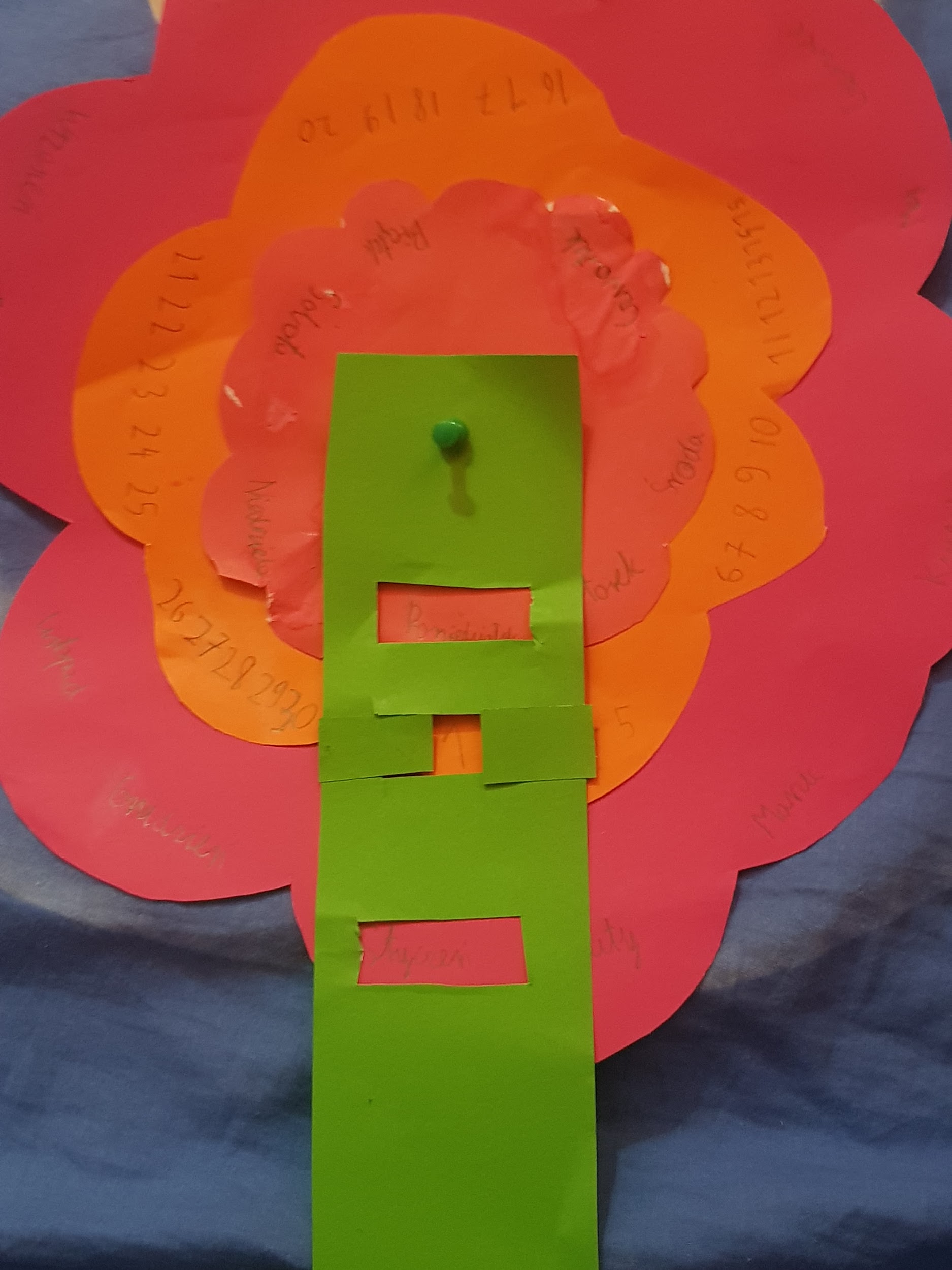 Mikołaj 6F
Robert 6C
Bartosz 6C
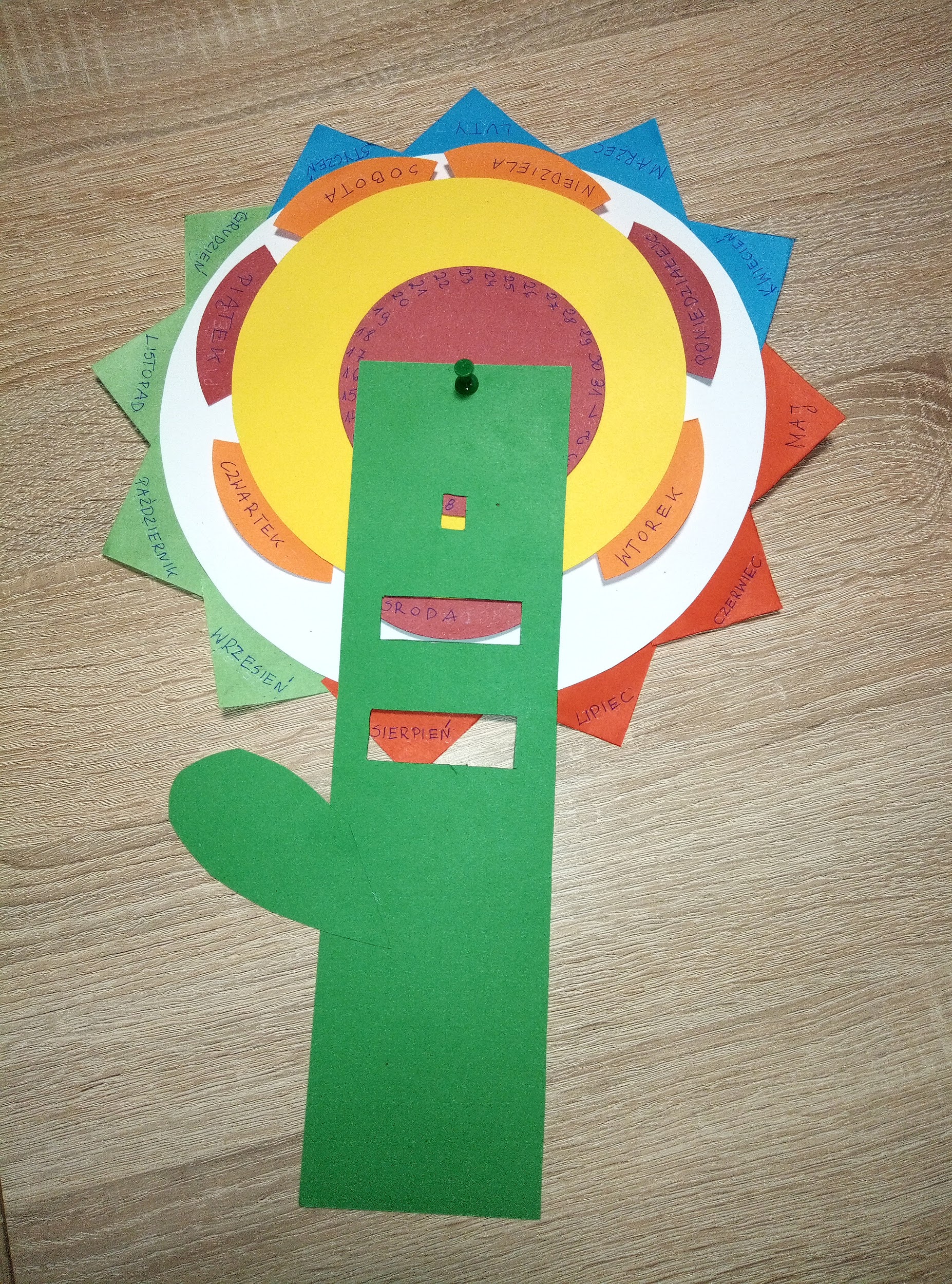 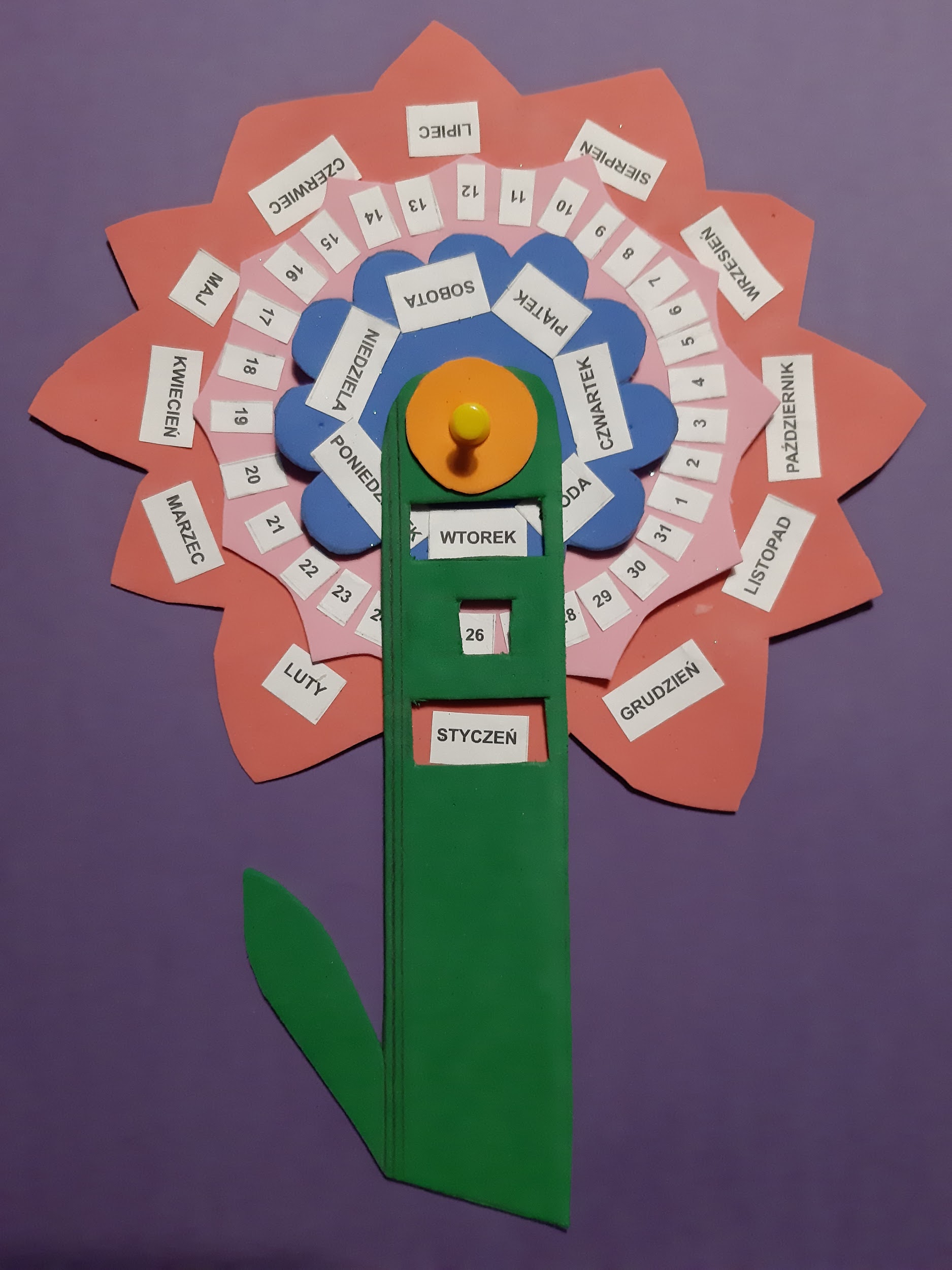 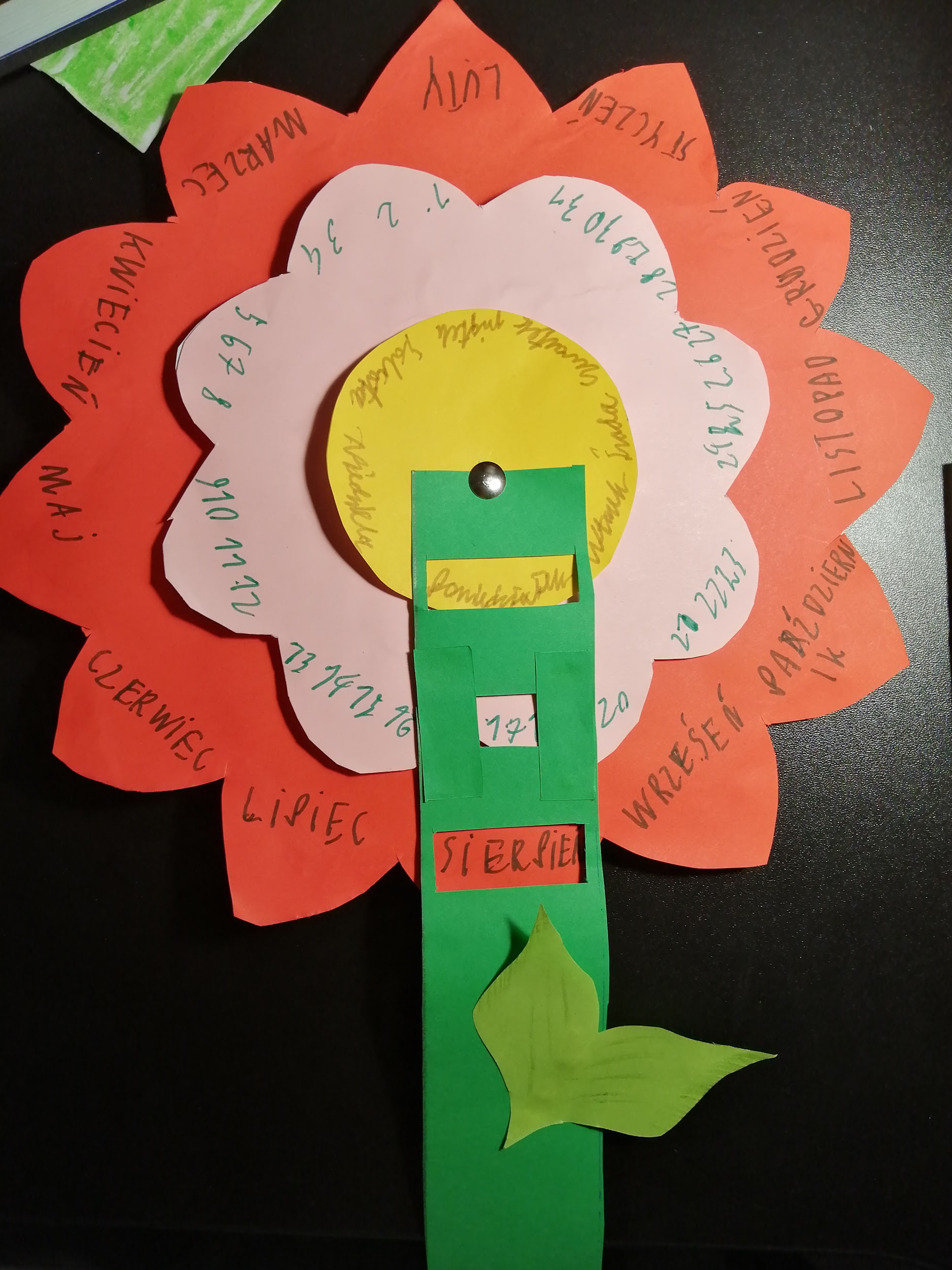 Ksawery 6C
Adrian 6A
Wiktoria 6d
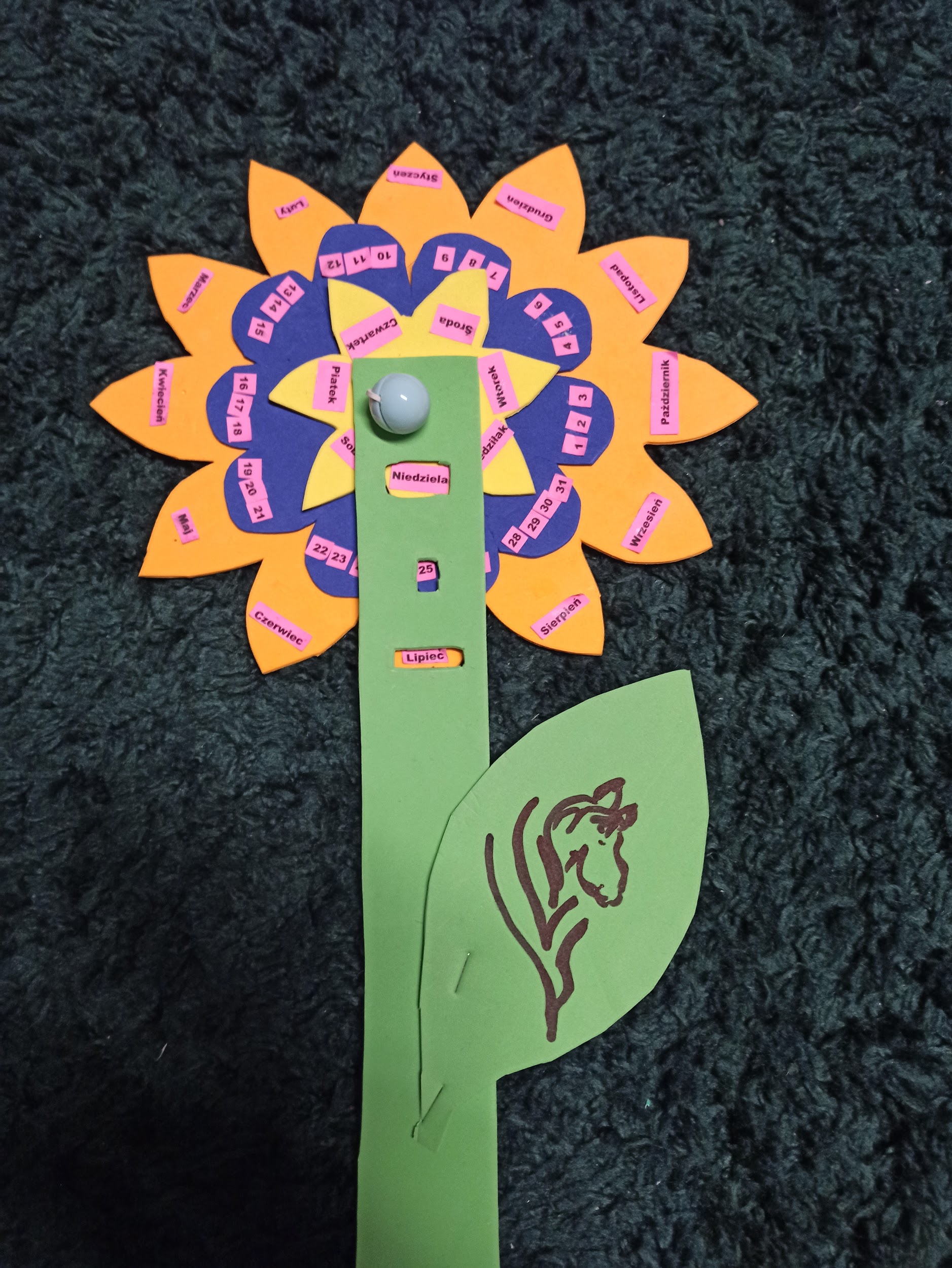 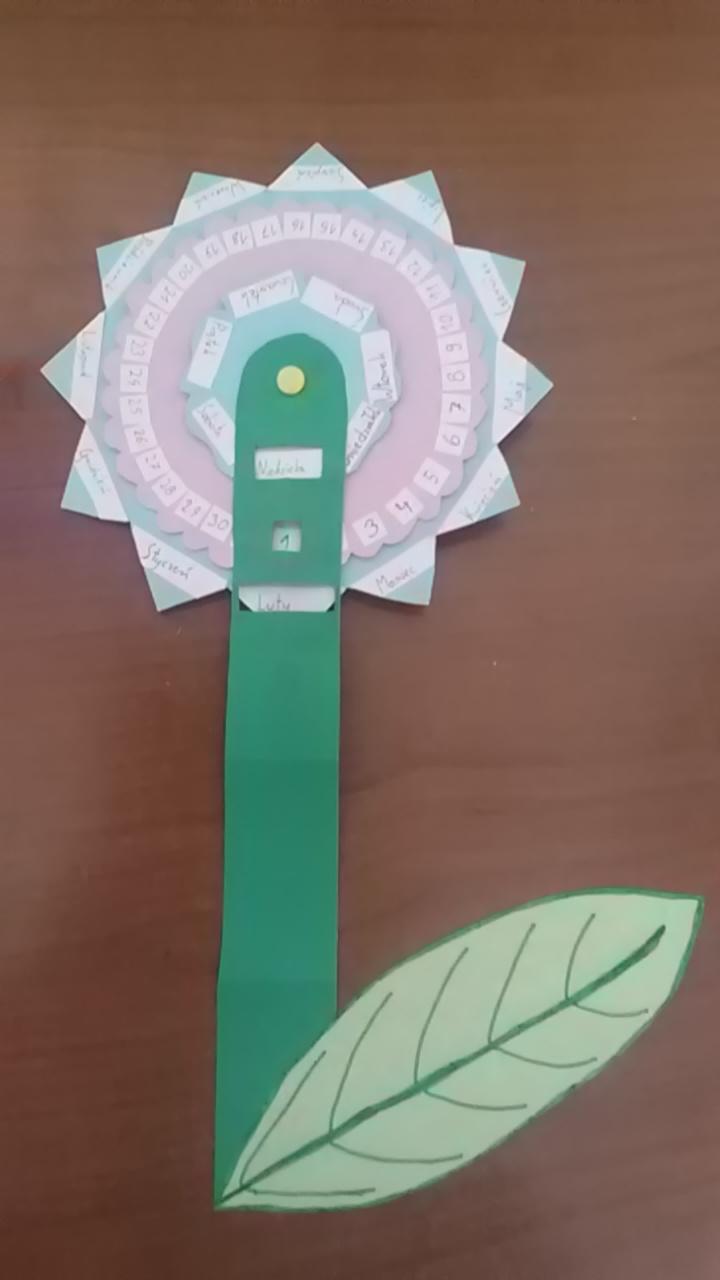 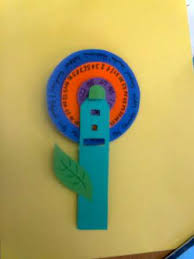 Dominik 6A
Nikola 6E
Julia 6C
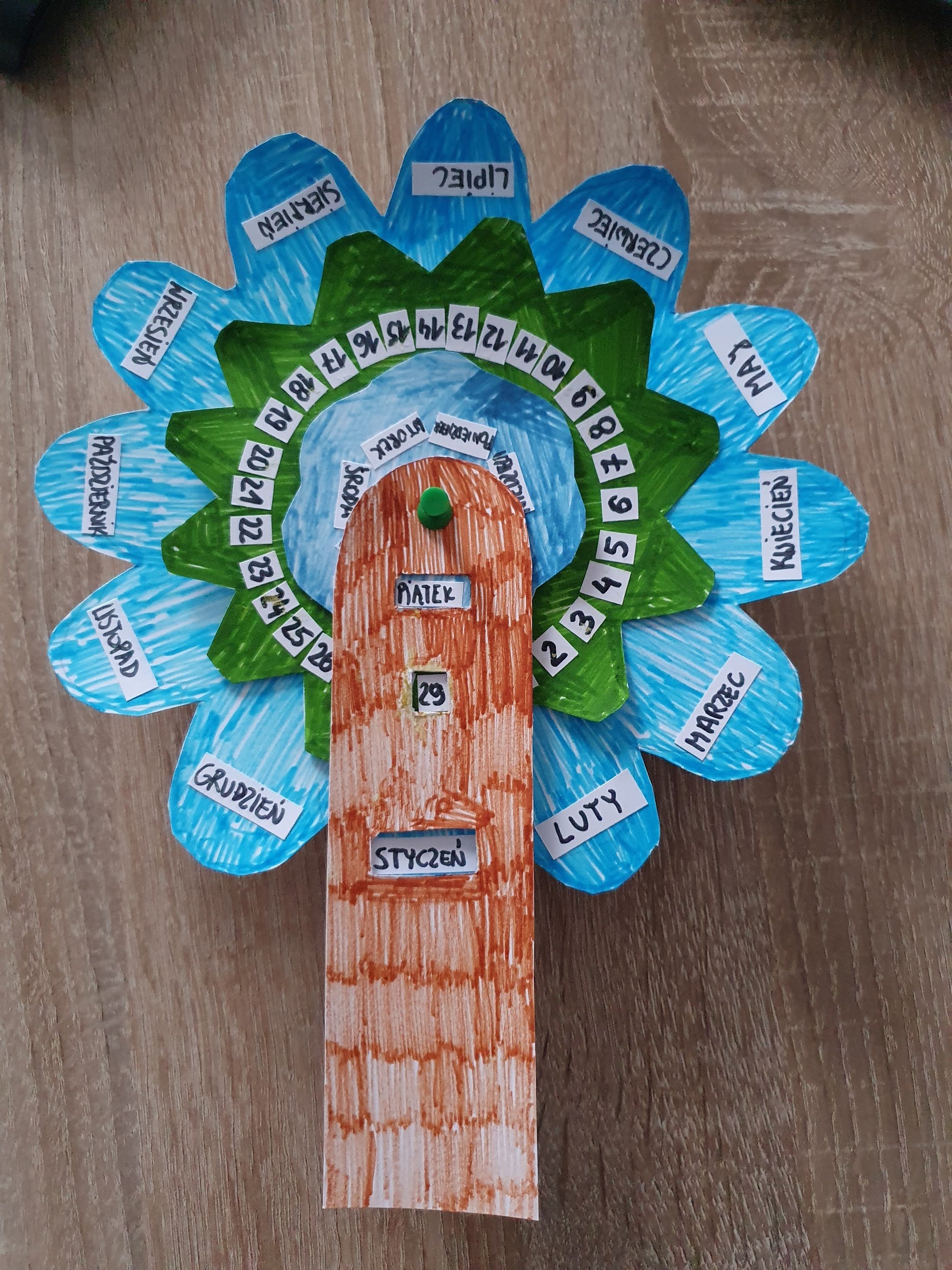 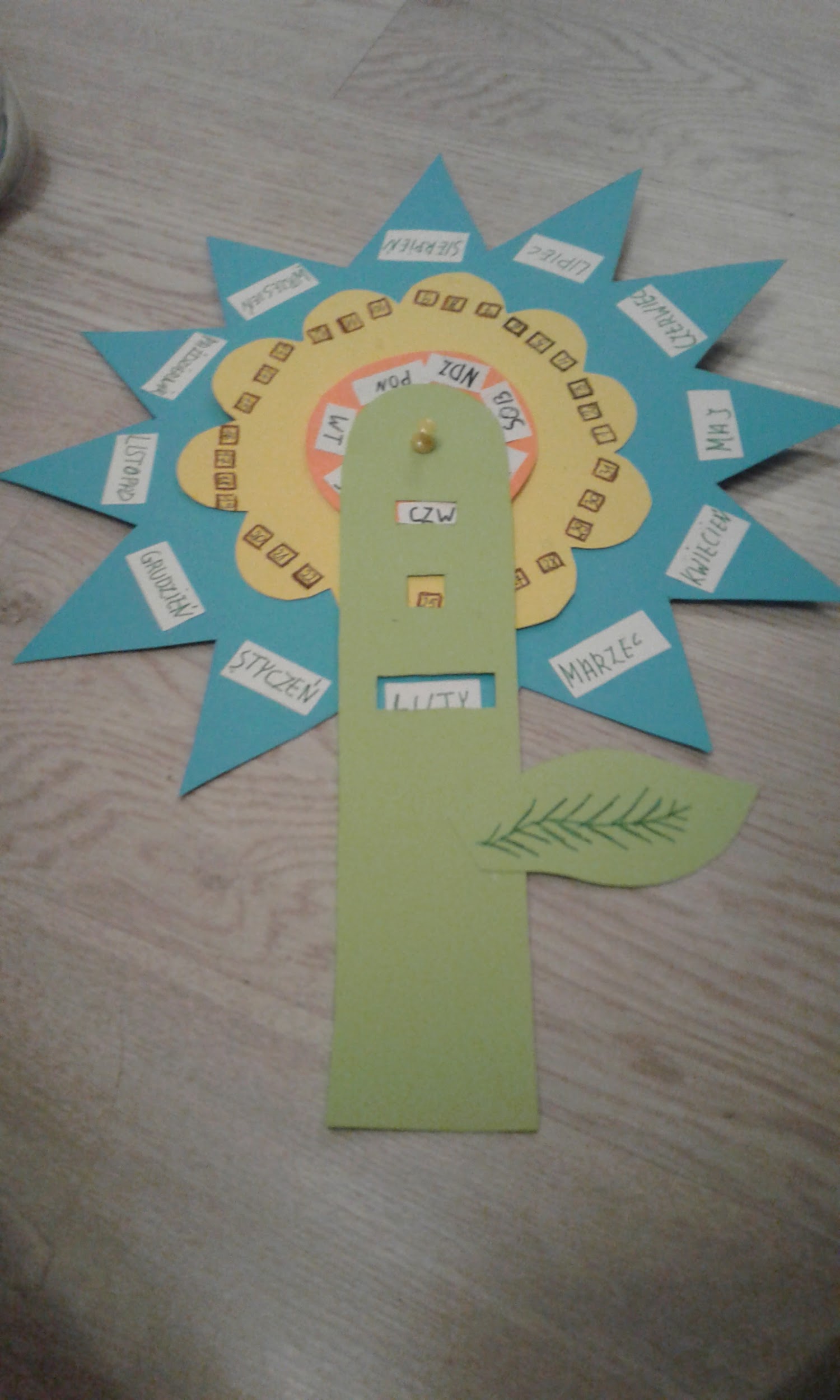 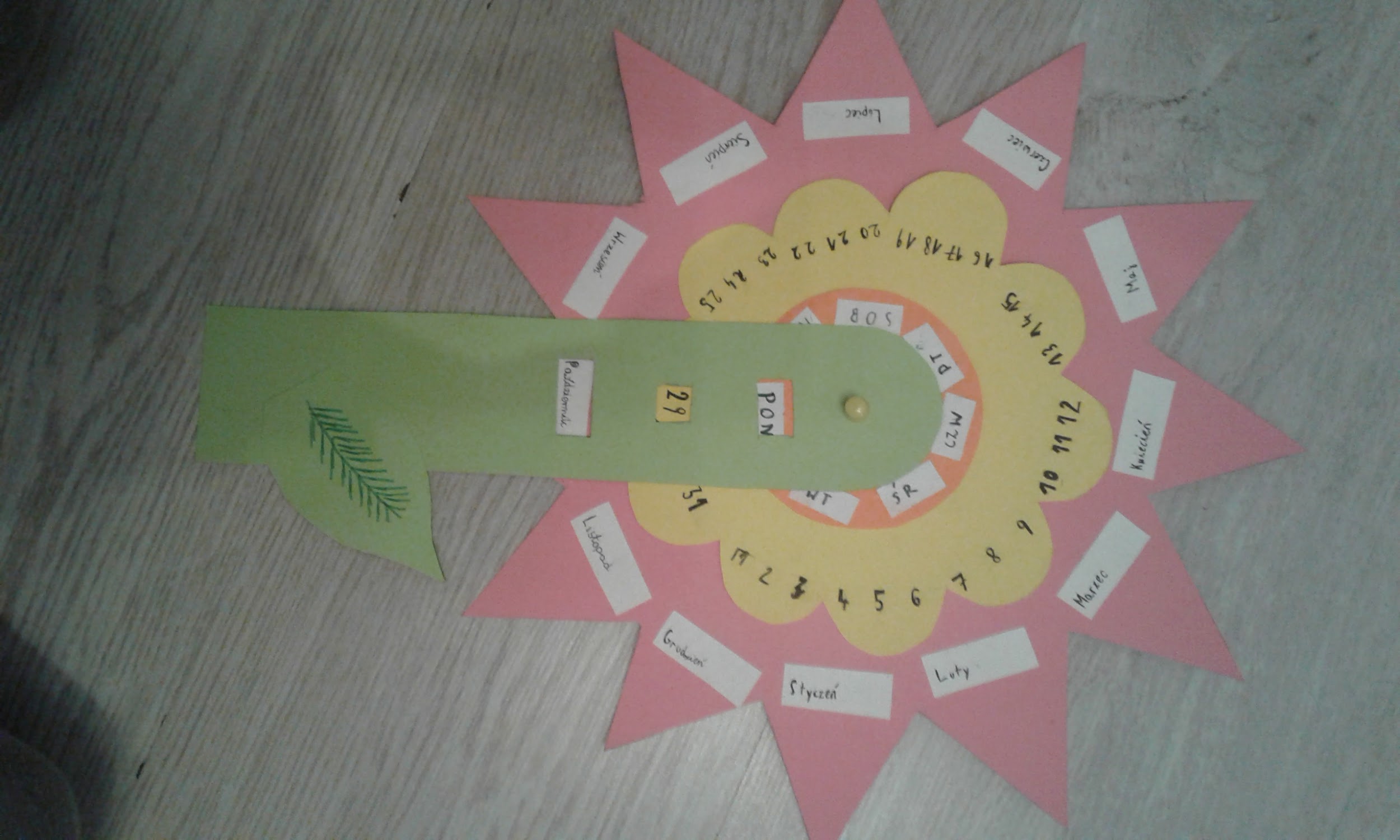 Nikodem 6E
Dominika 6D
Monika  6D
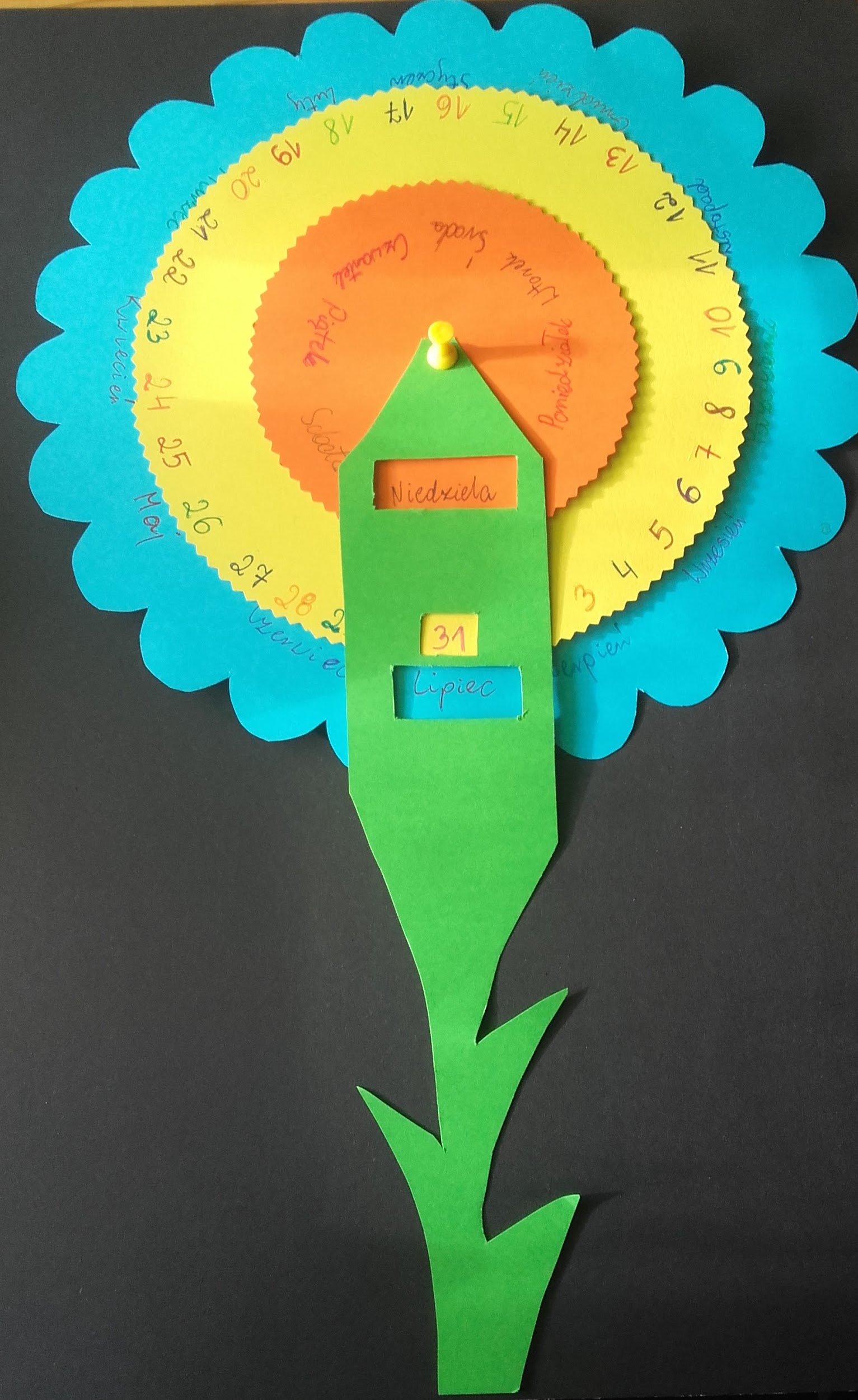 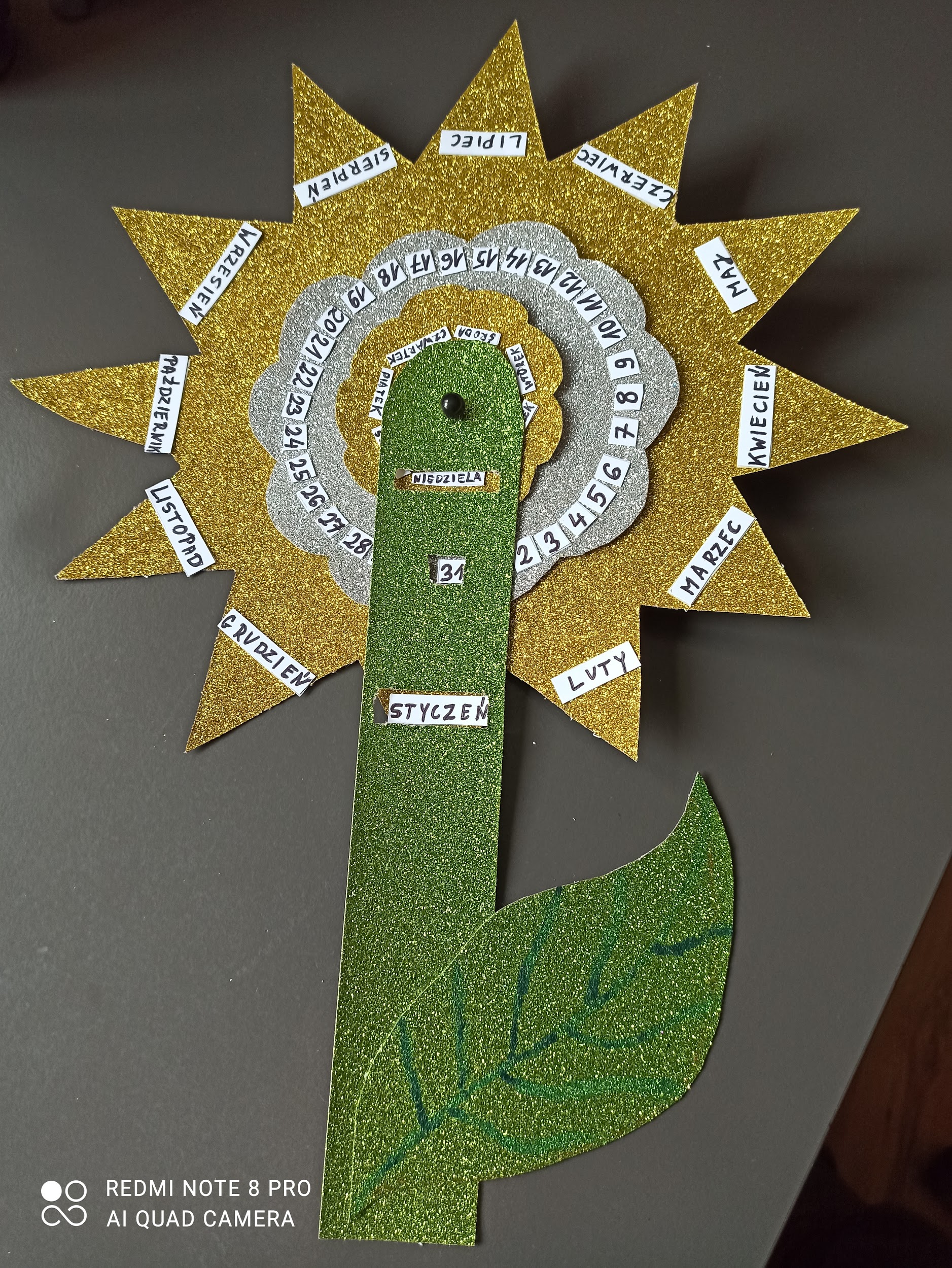 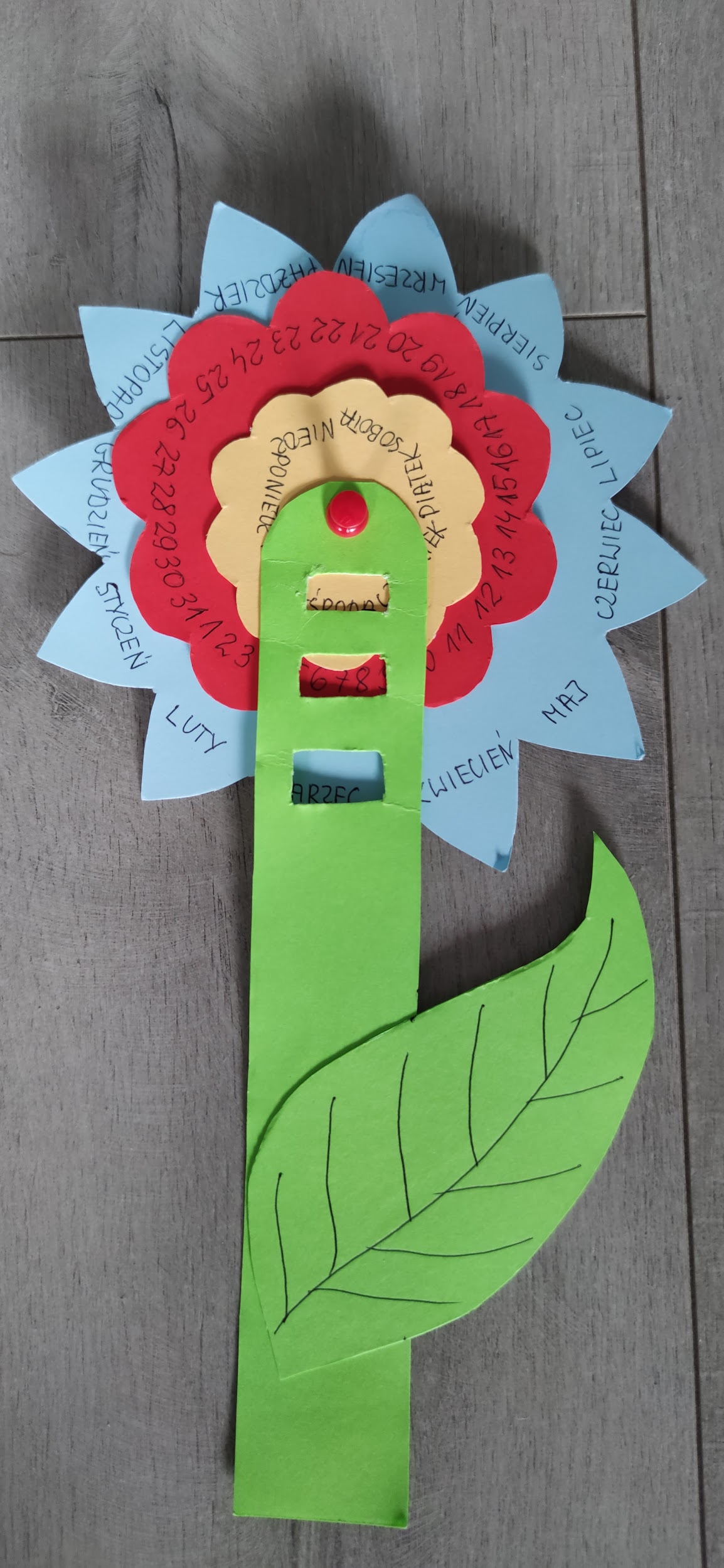 Fabian 6F
Bruno 6C
Jan 6D
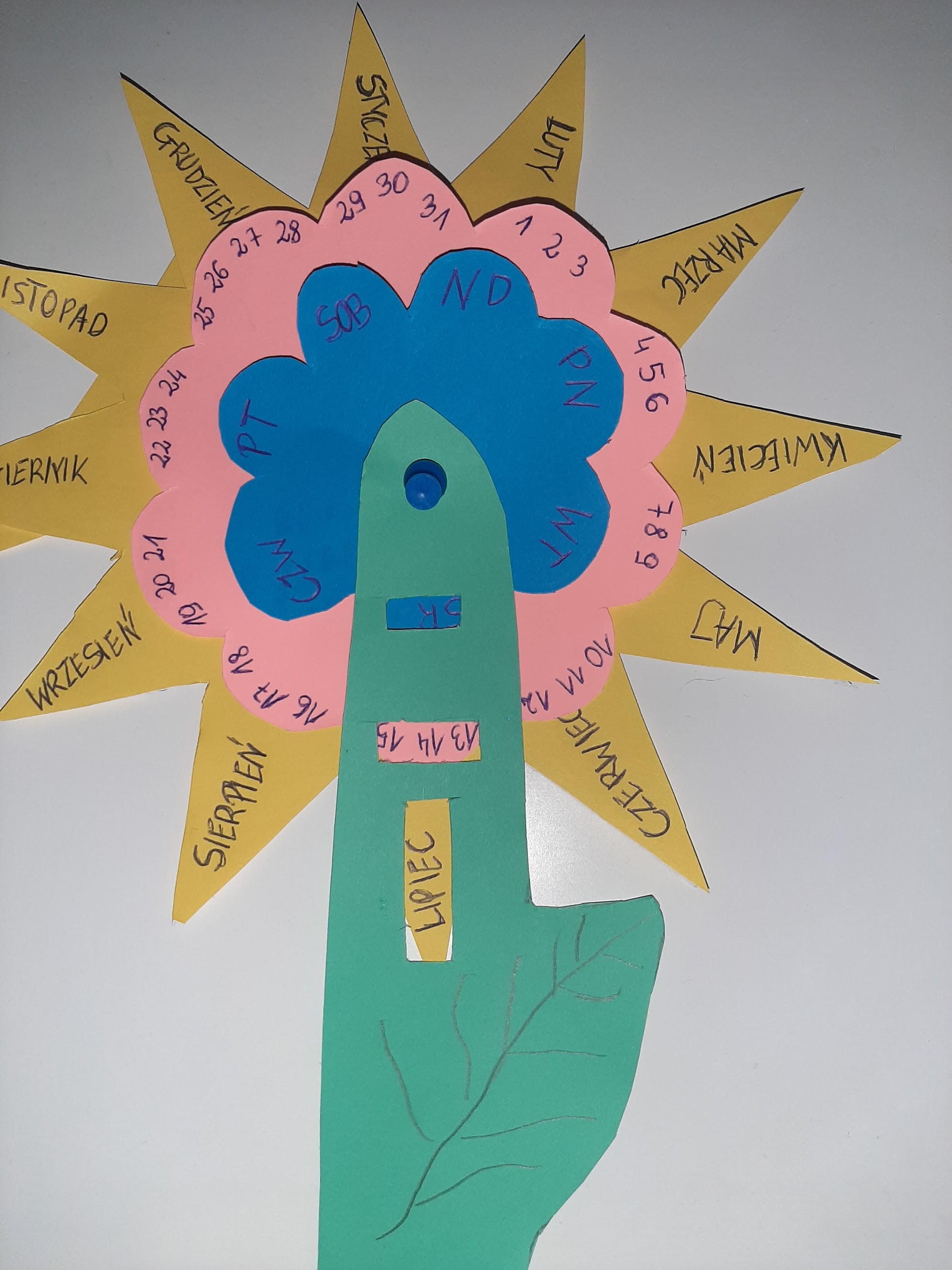 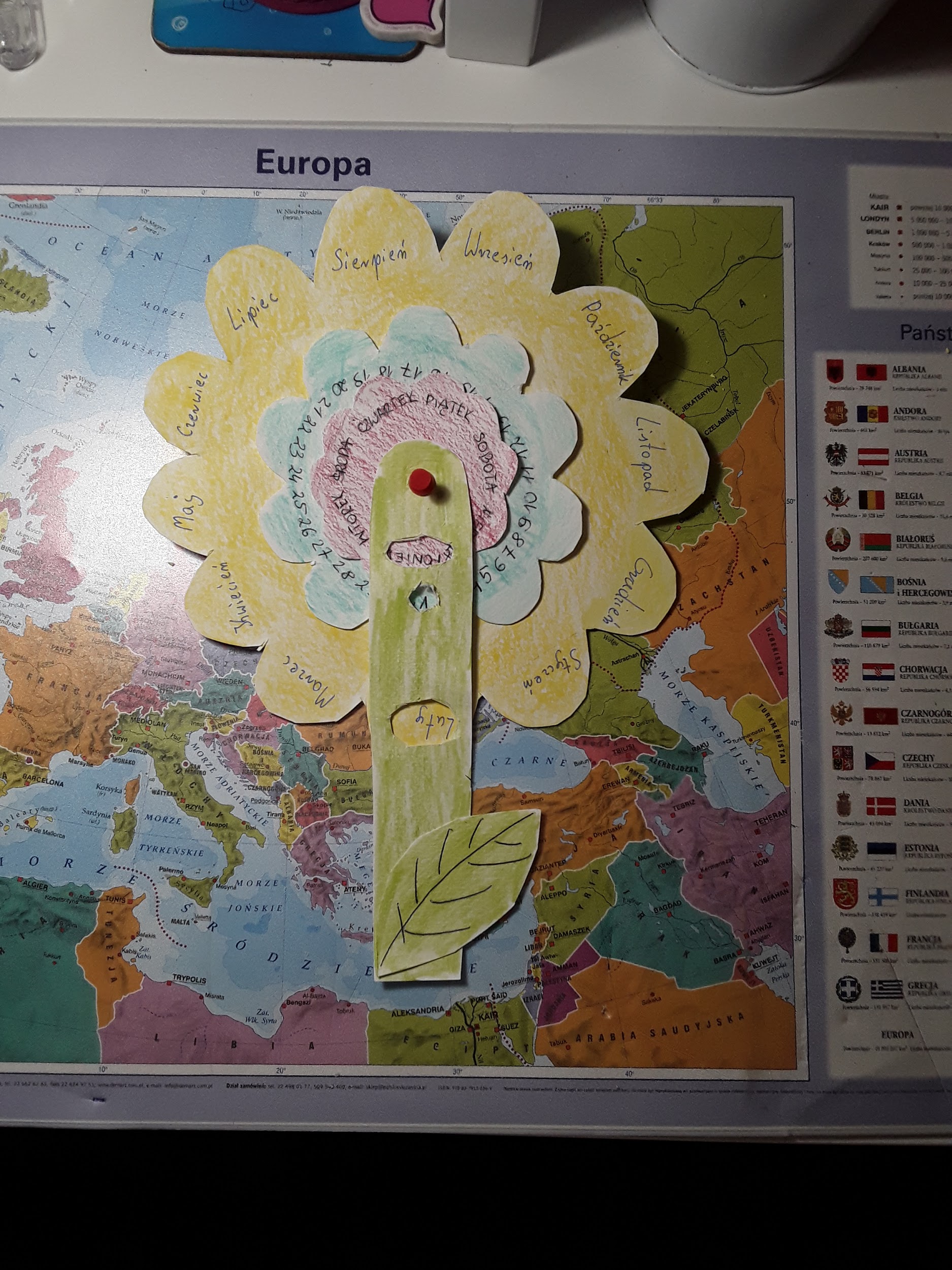 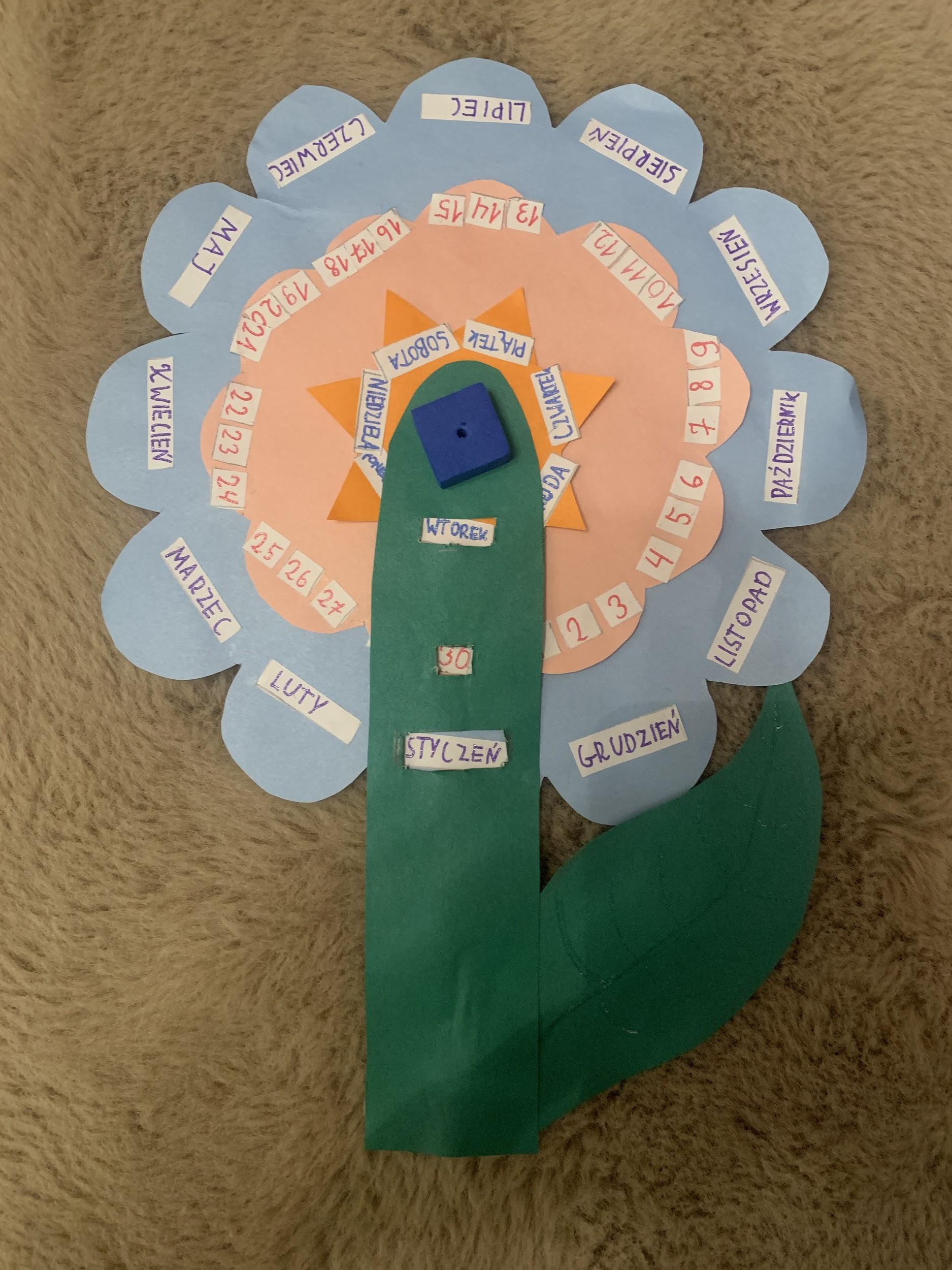 Radek 6A
Agata 6E
Zuzia 6A
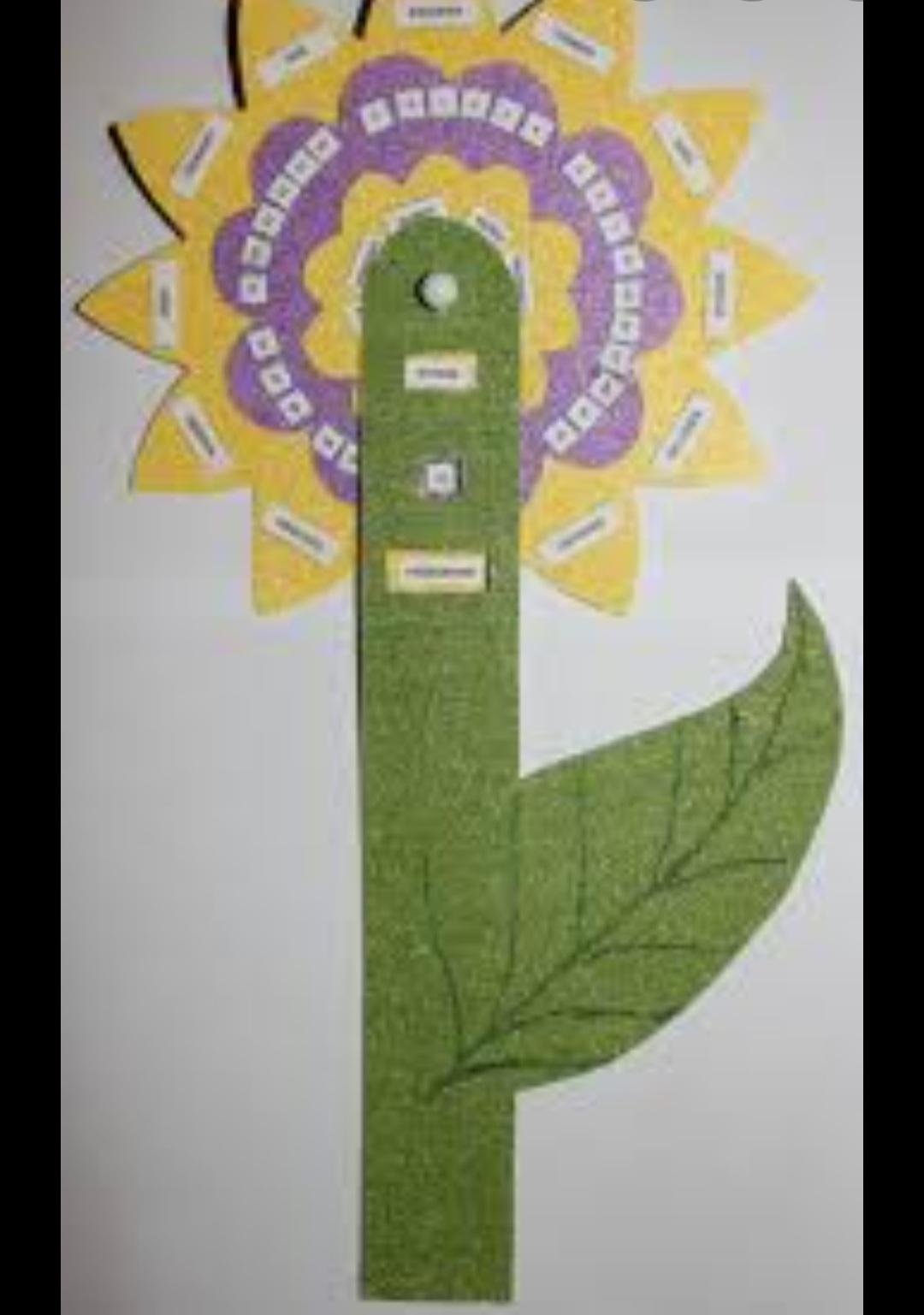 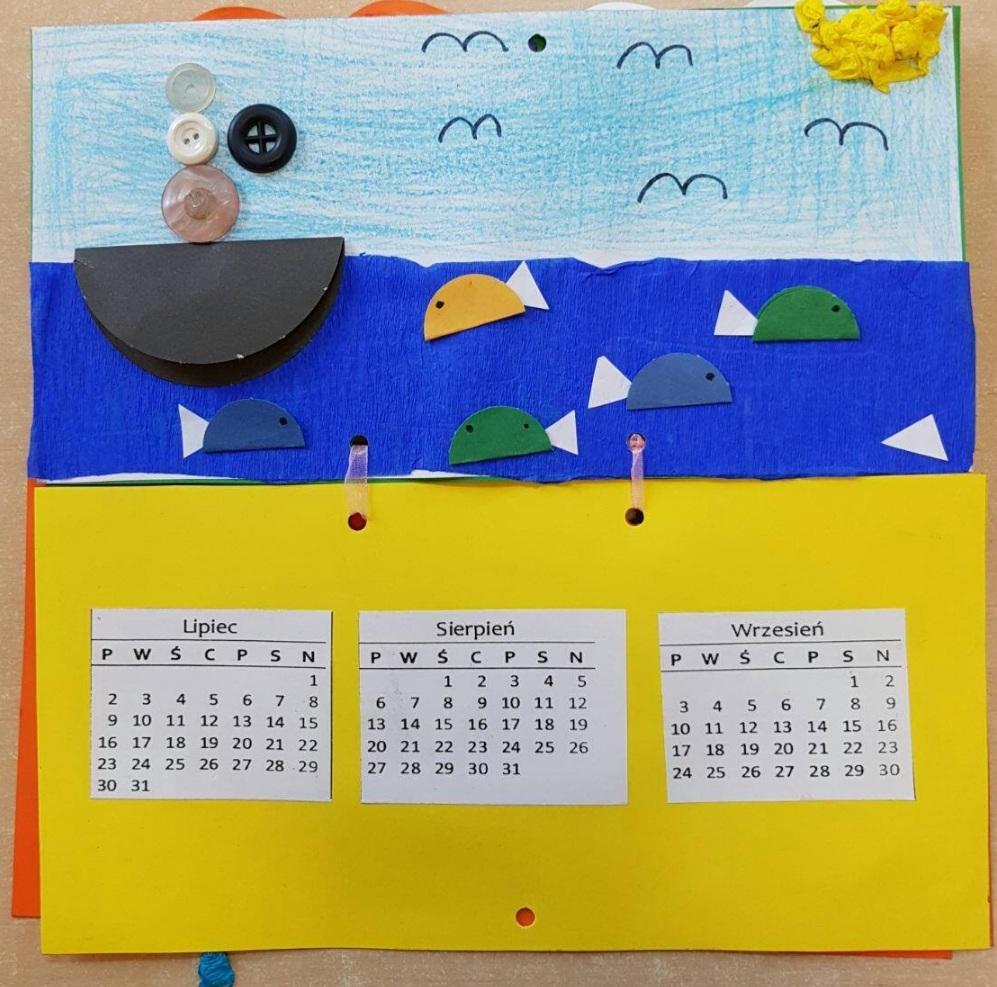 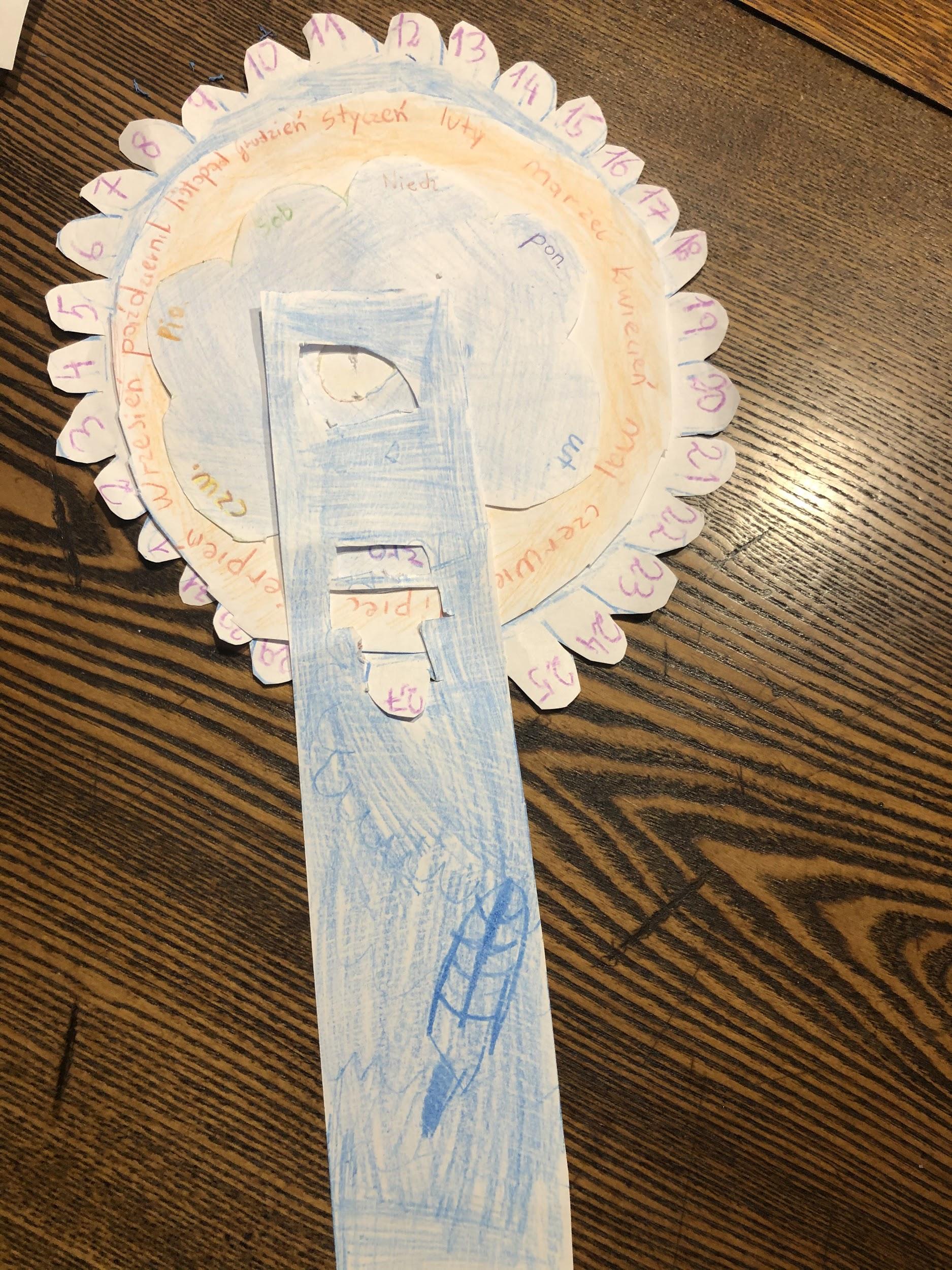 Damian 6A
Wojtek 6A
Kacper 6A
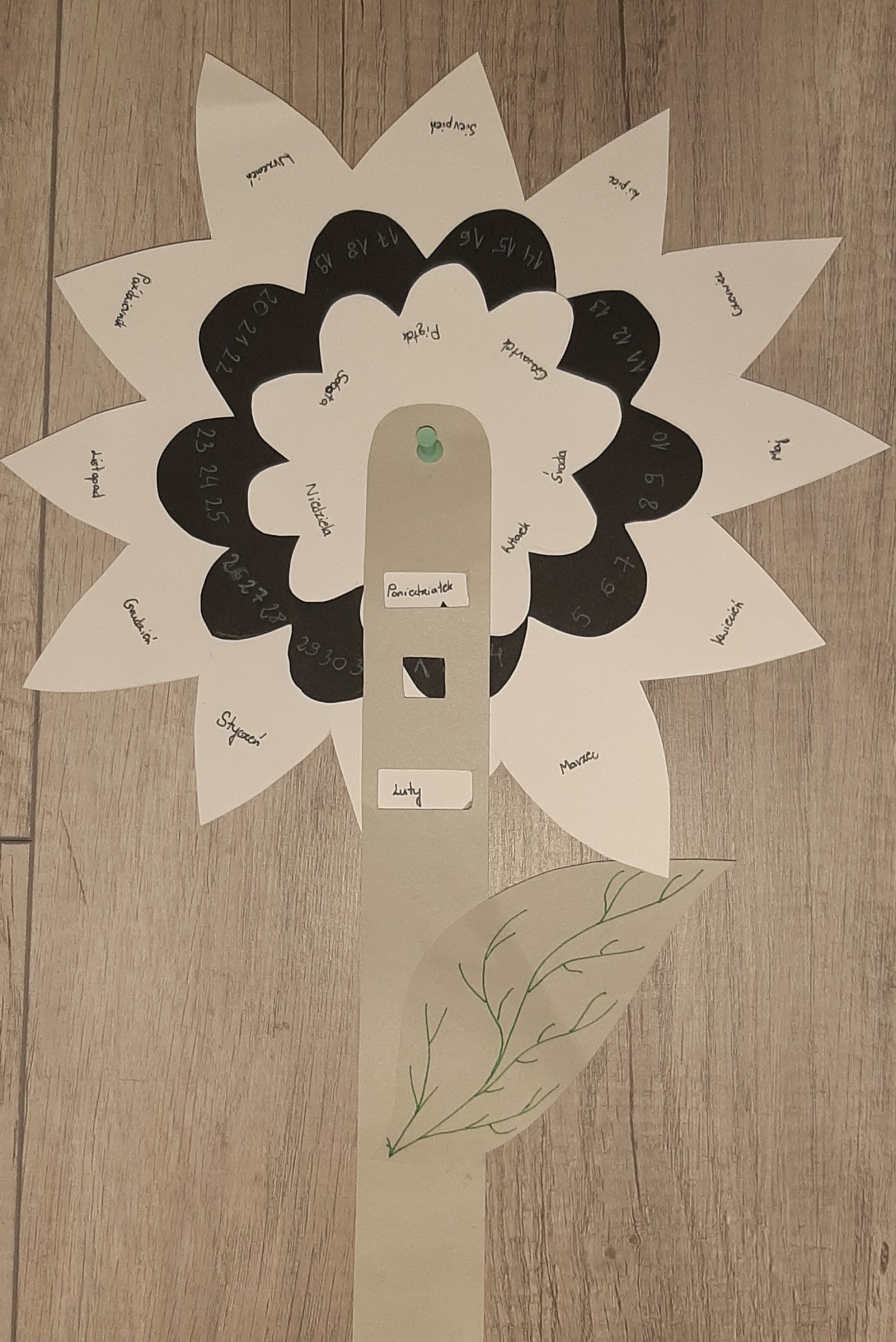 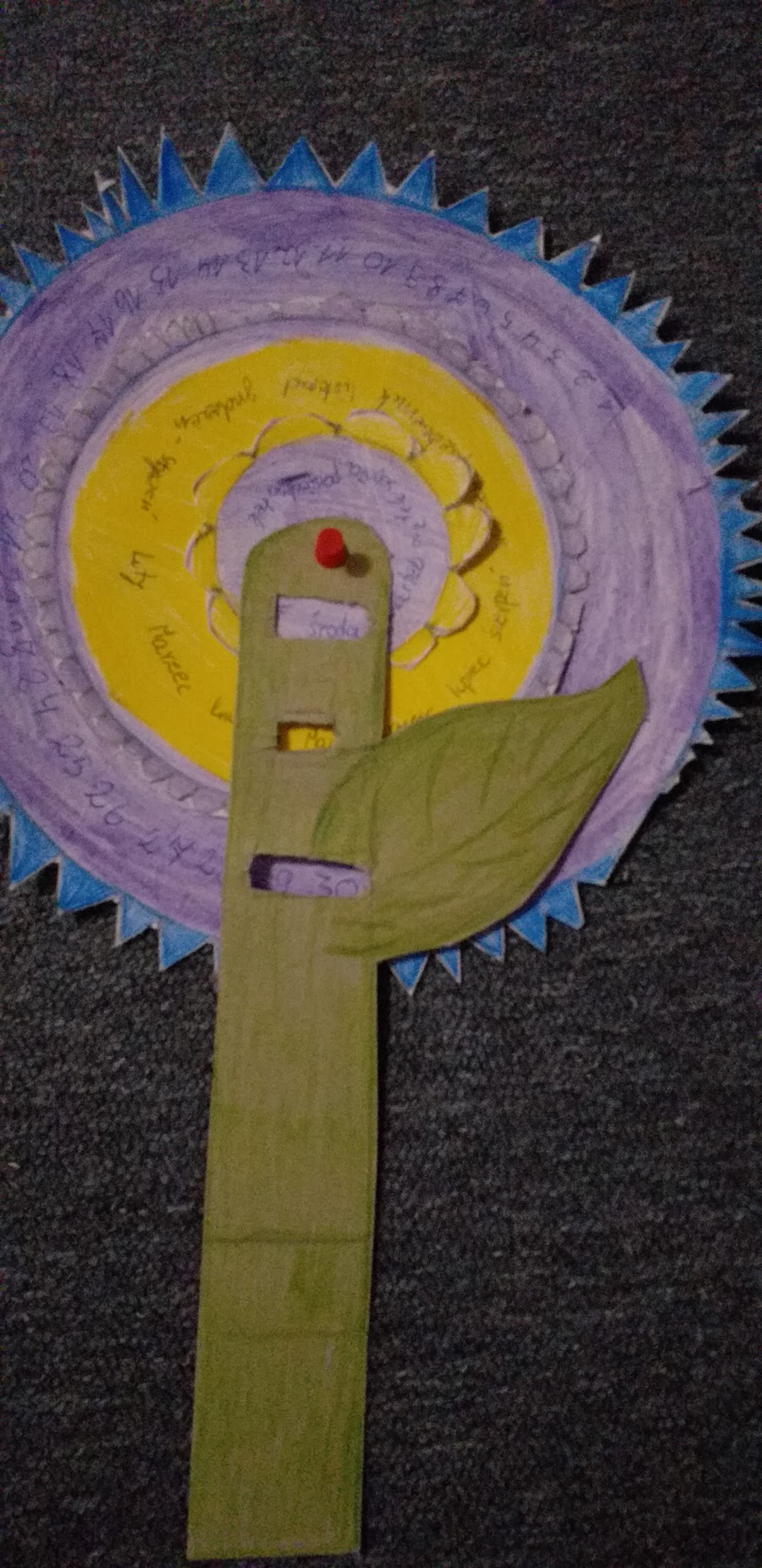 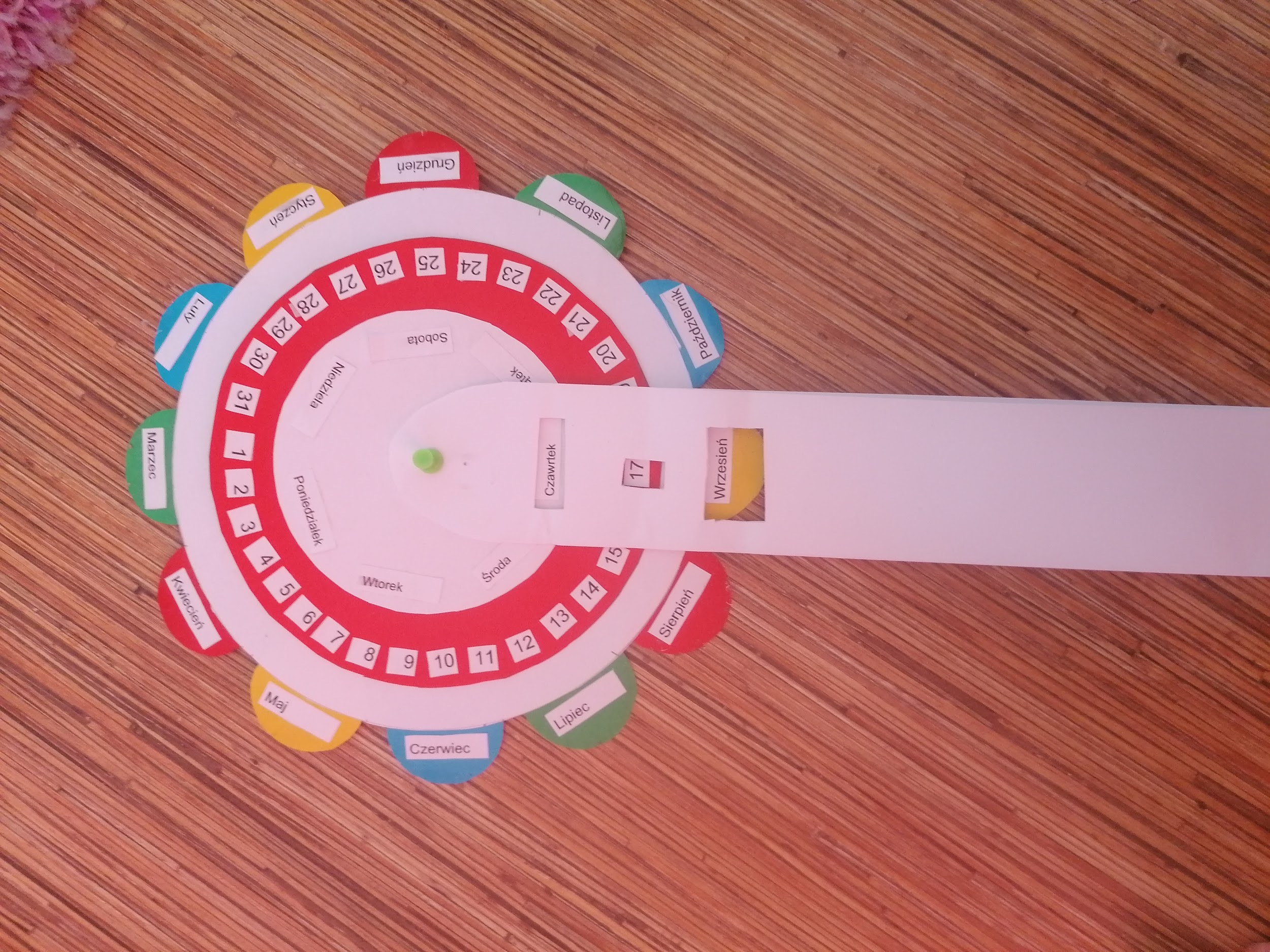 Julia 6F
Wiktoria 6A
Anielka 6F
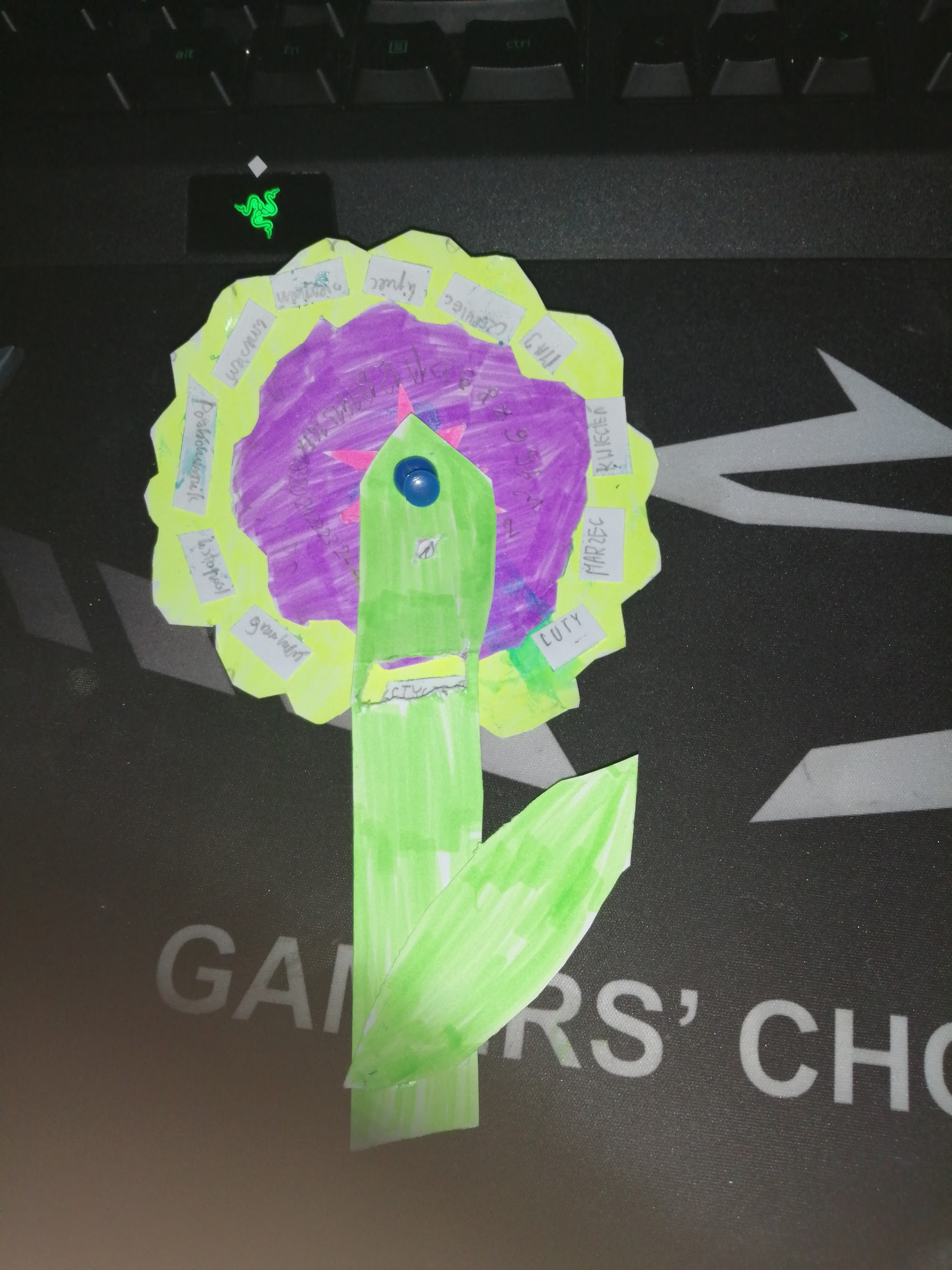 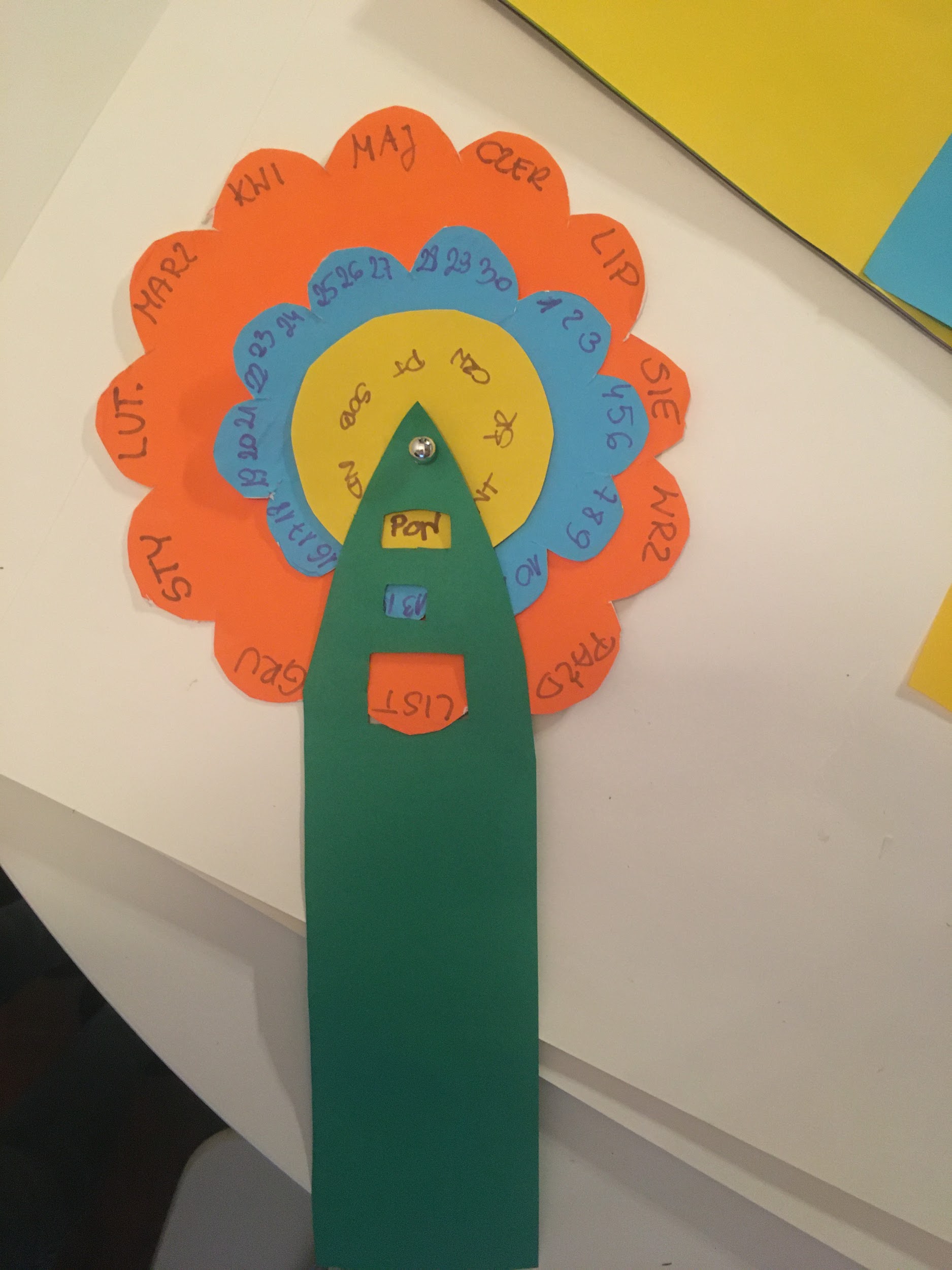 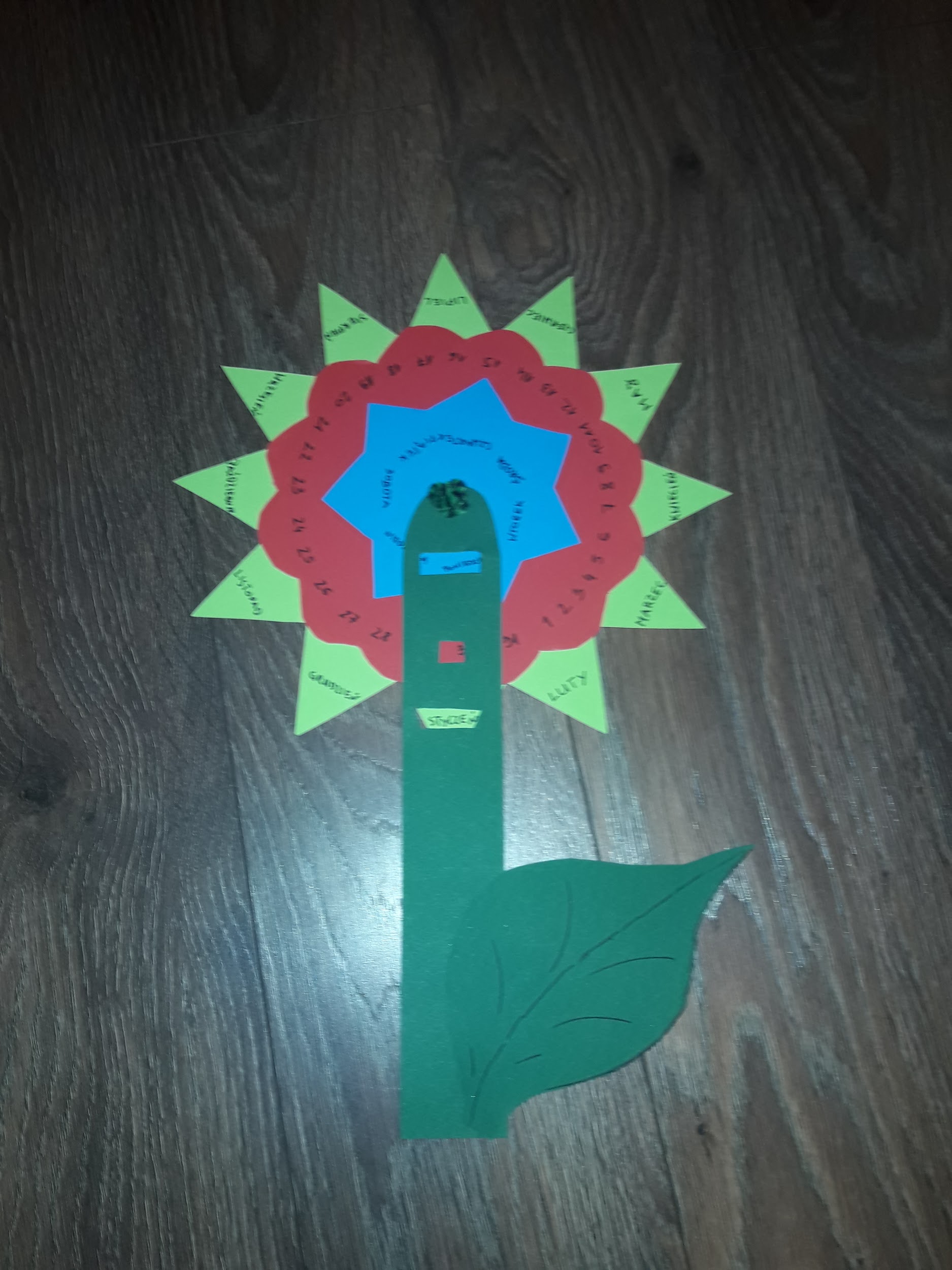 Kornelia 6C
Karol 6C
Julia 6D
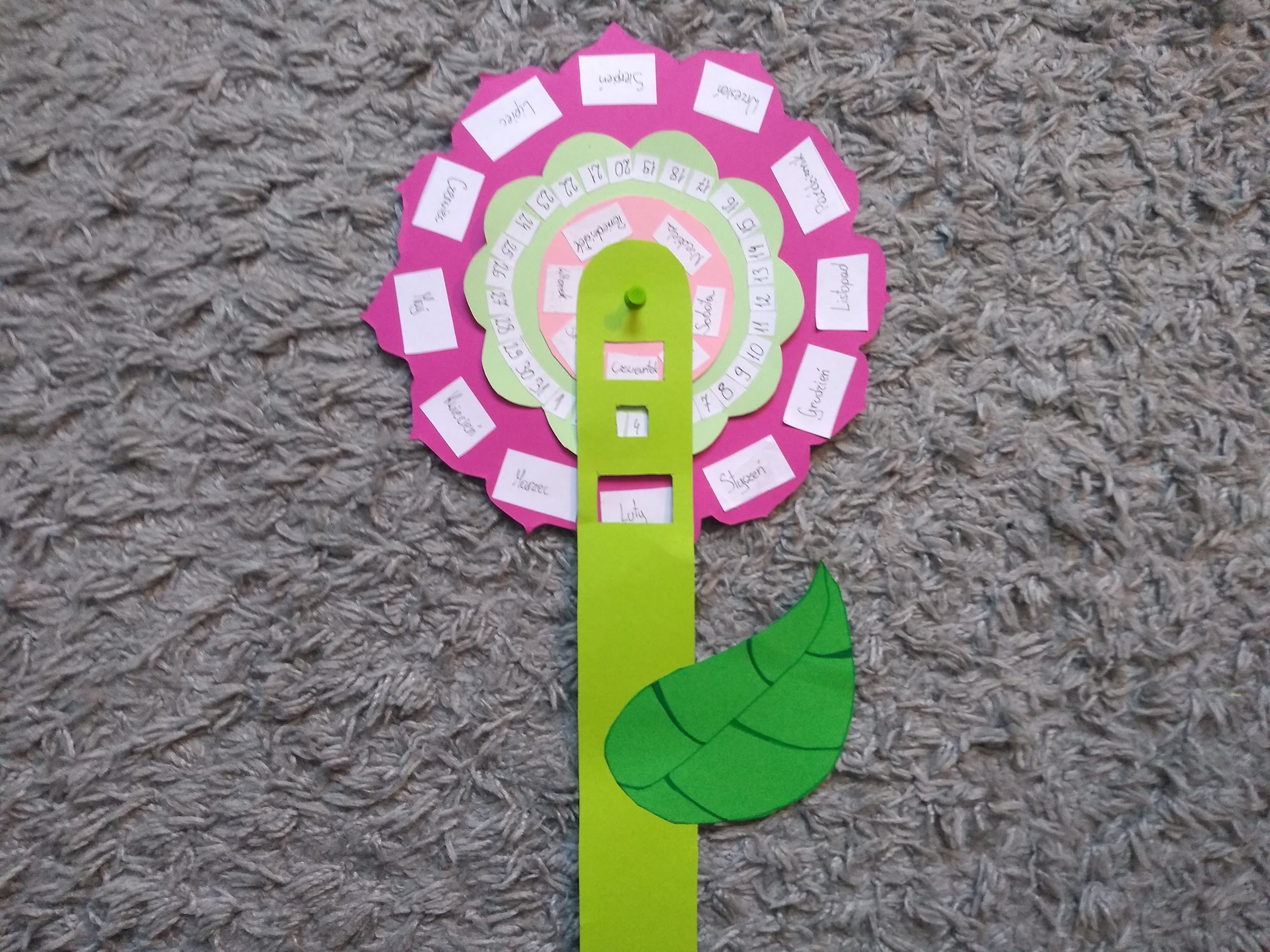 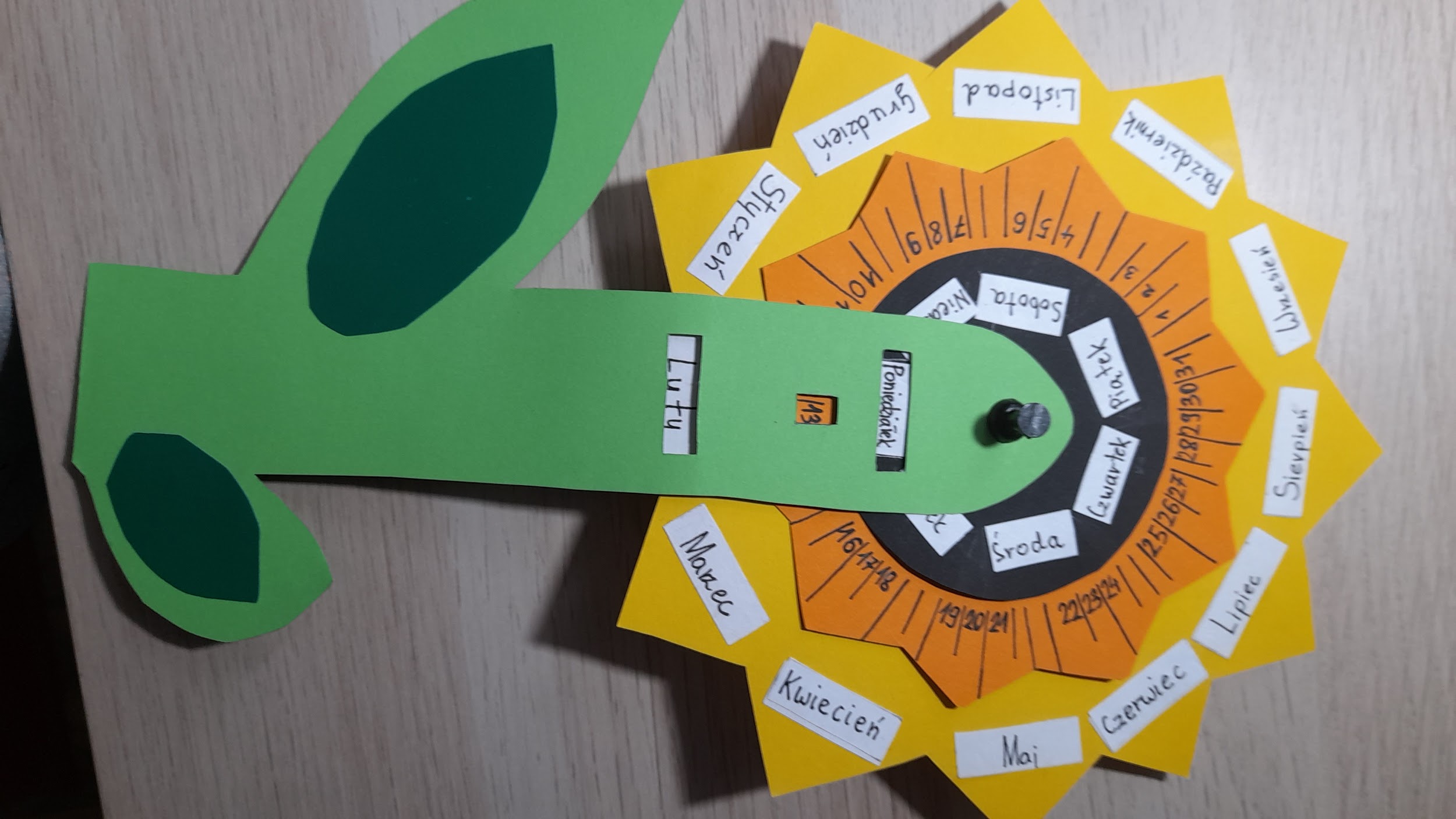 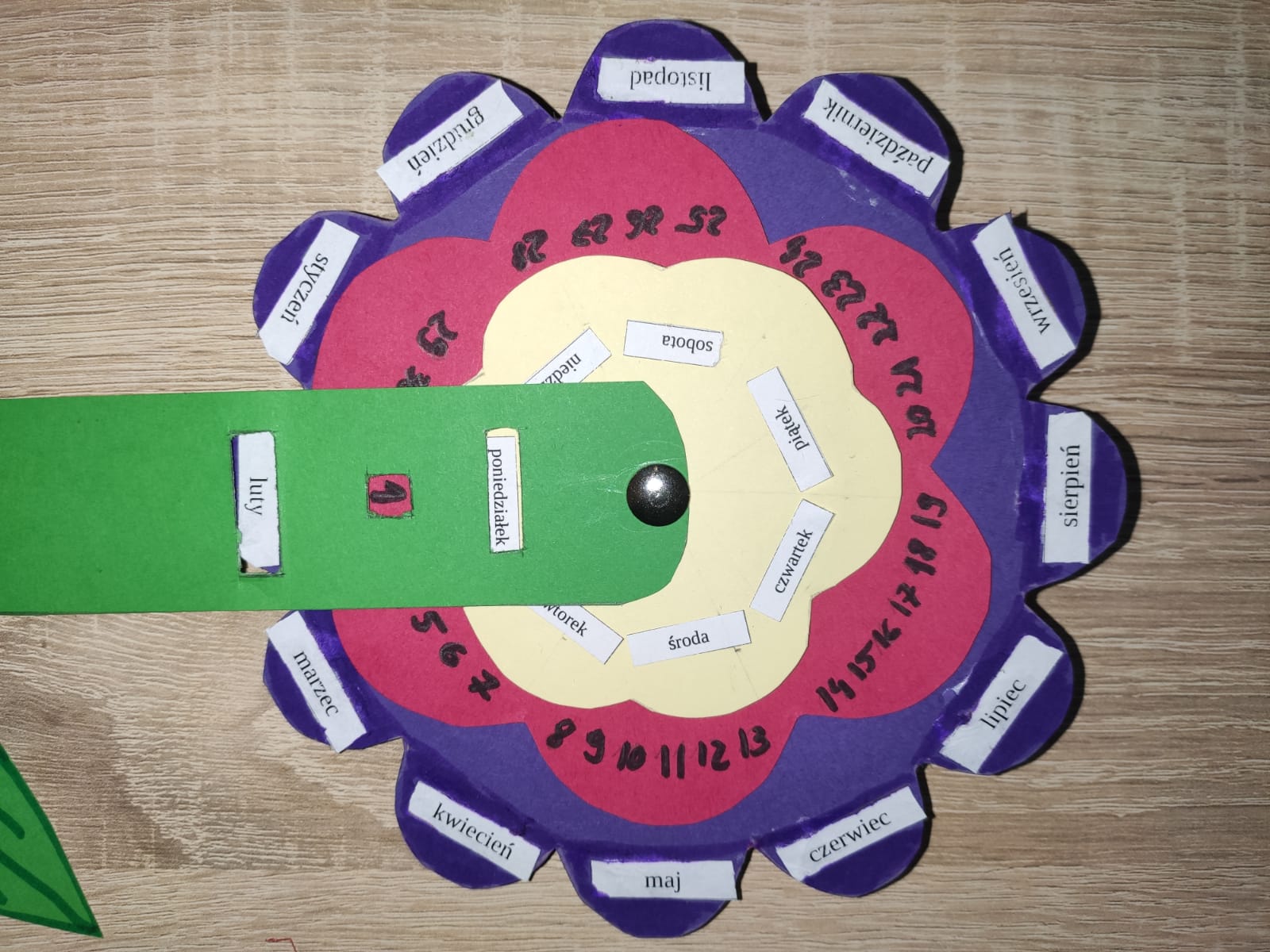 Dominika 6D
Maja 6B
Gabrysia  6E
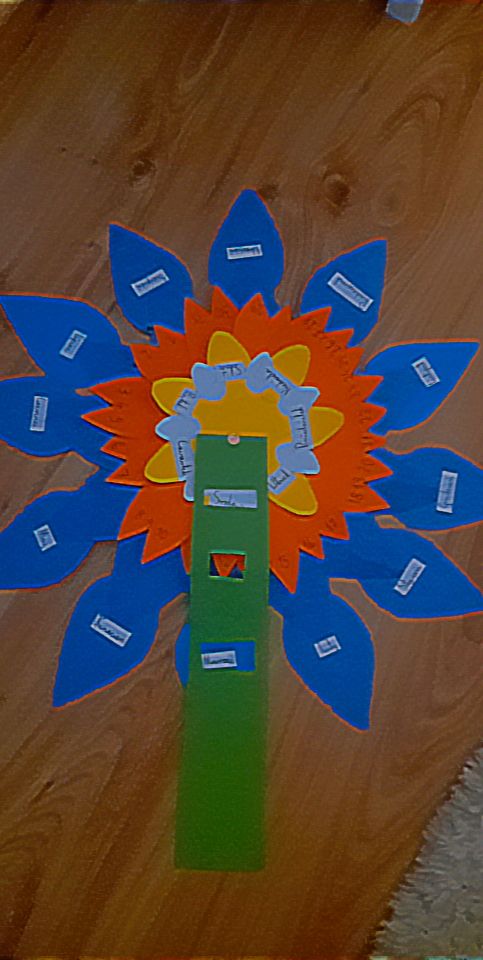 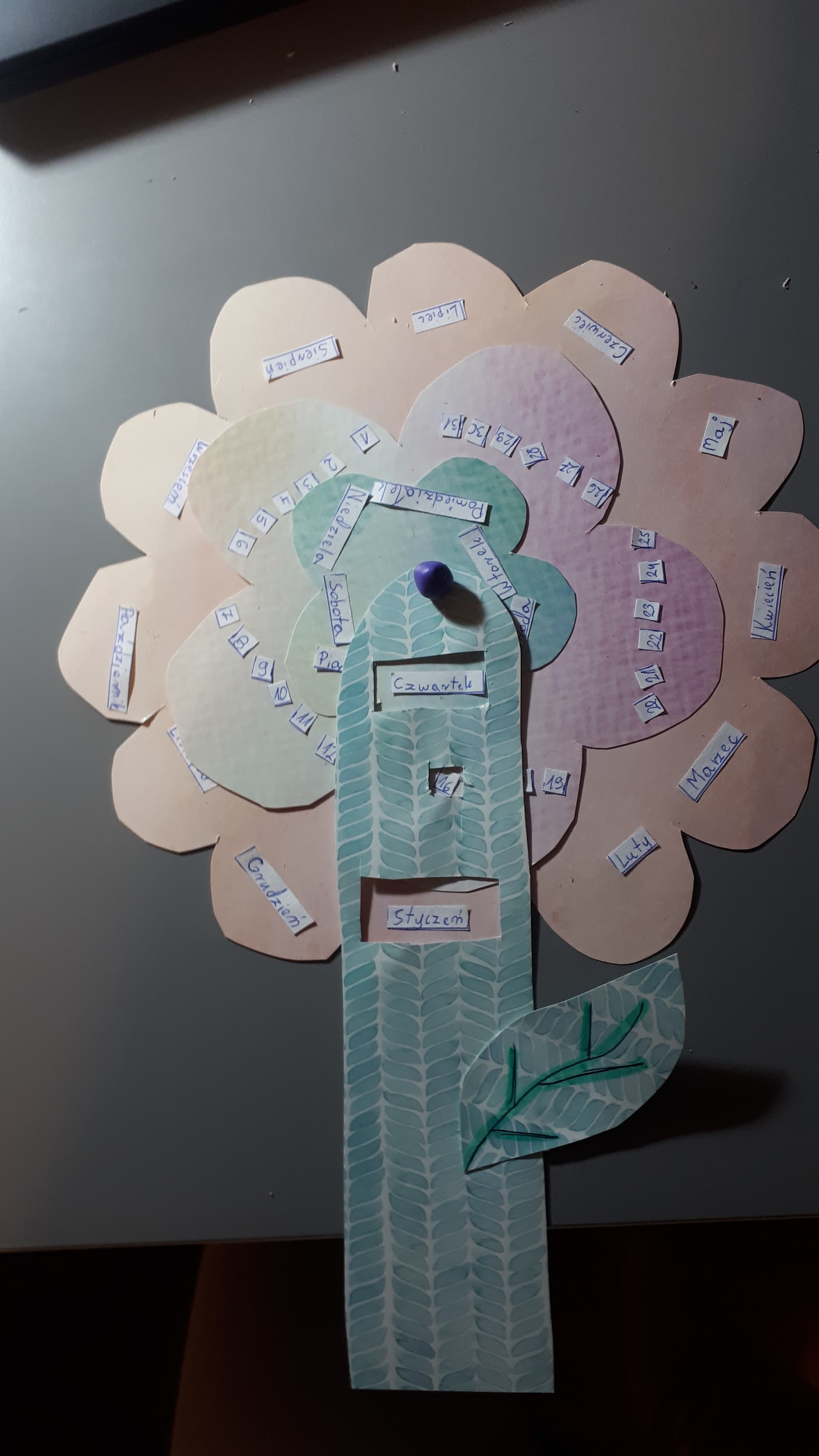 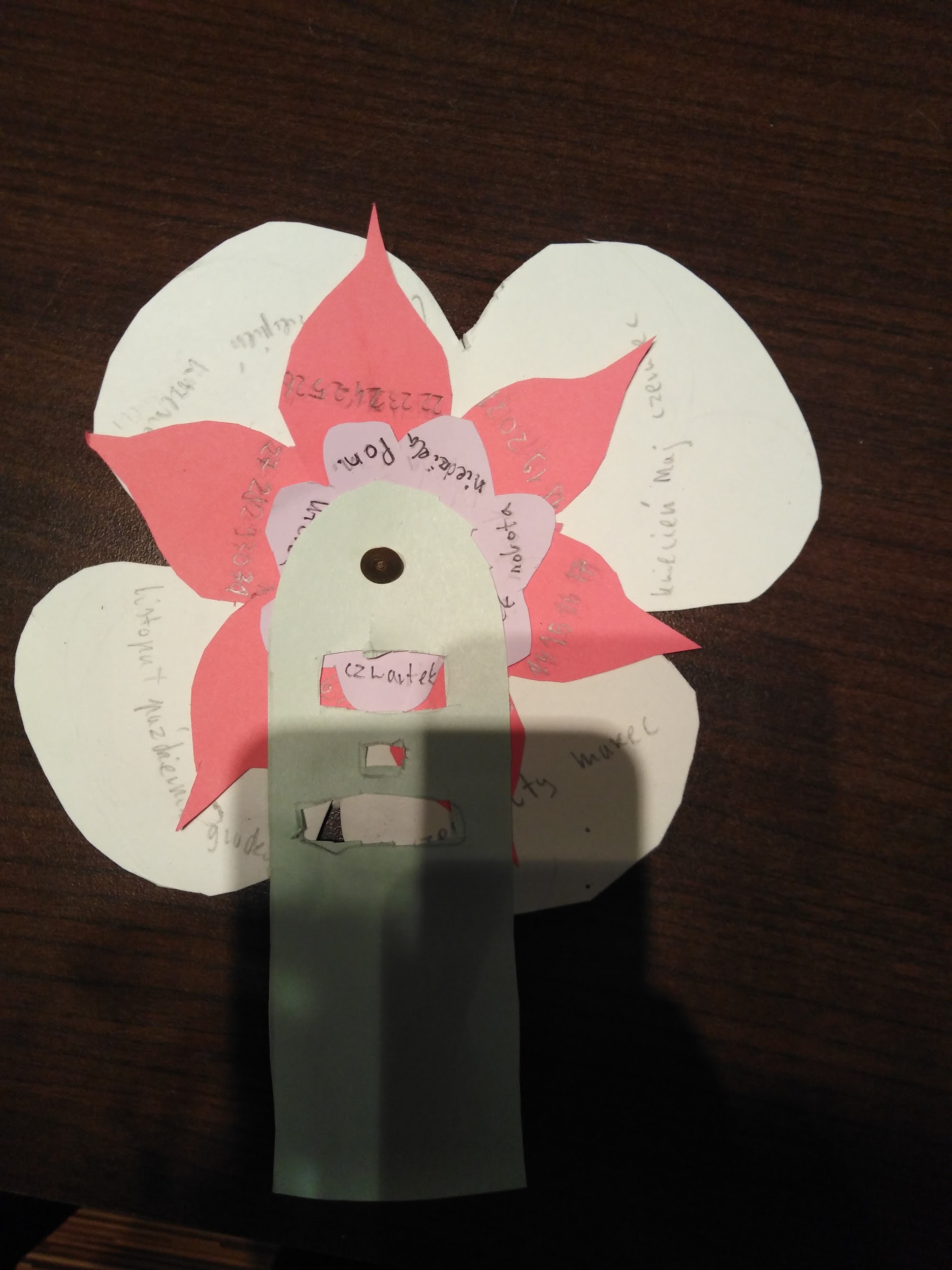 Marta 6B
Tatiana 6G
Julia 6E
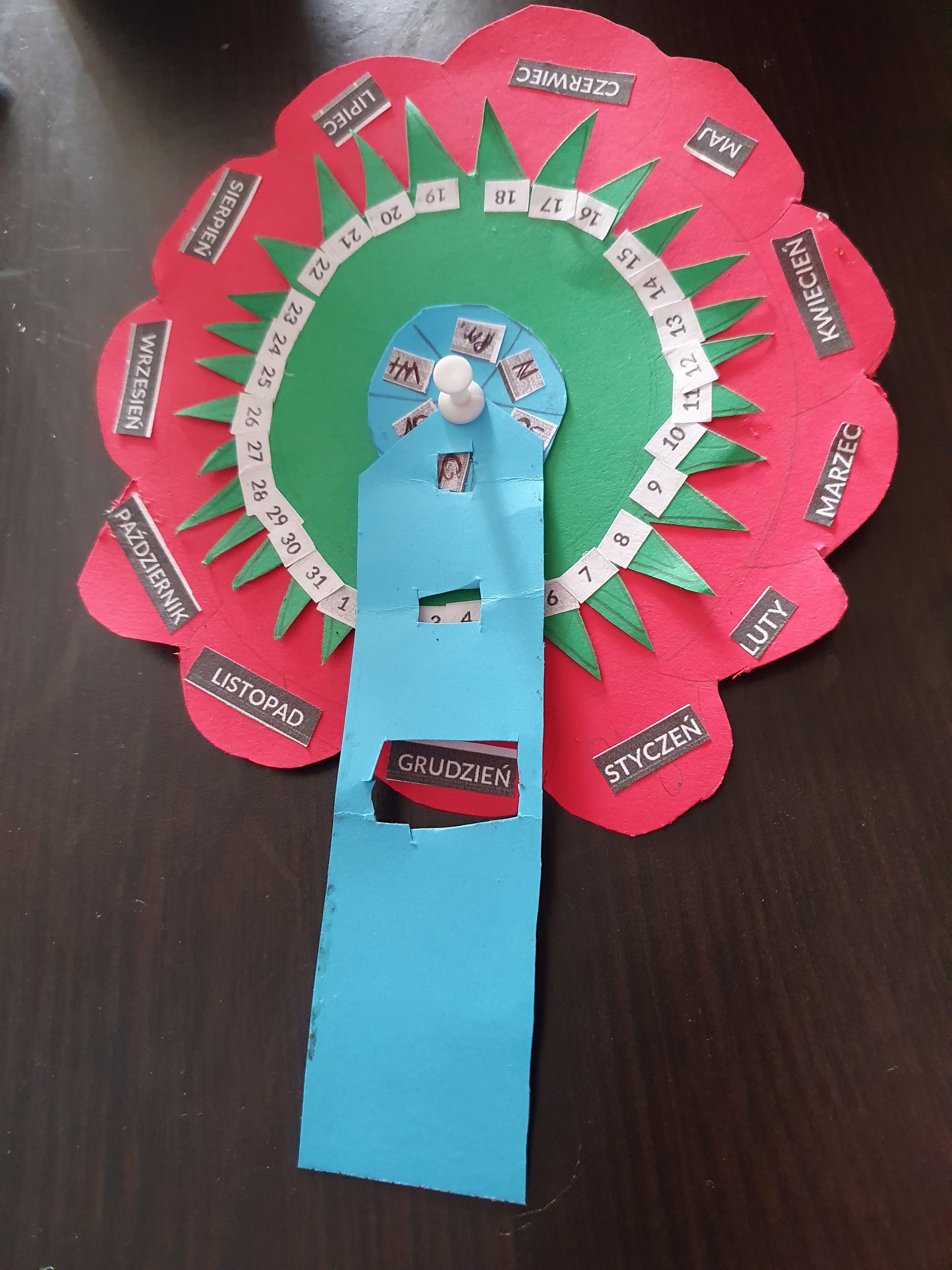 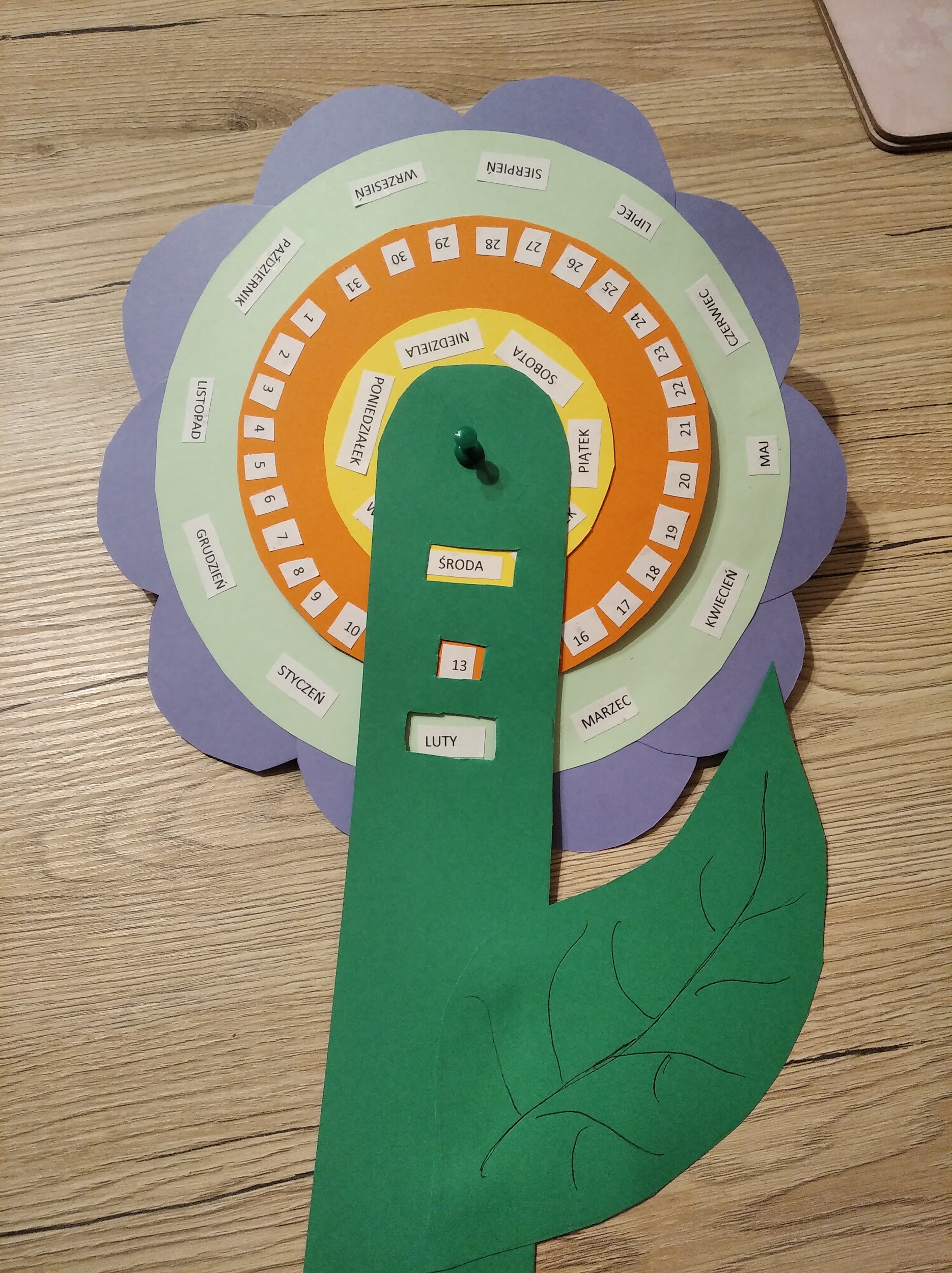 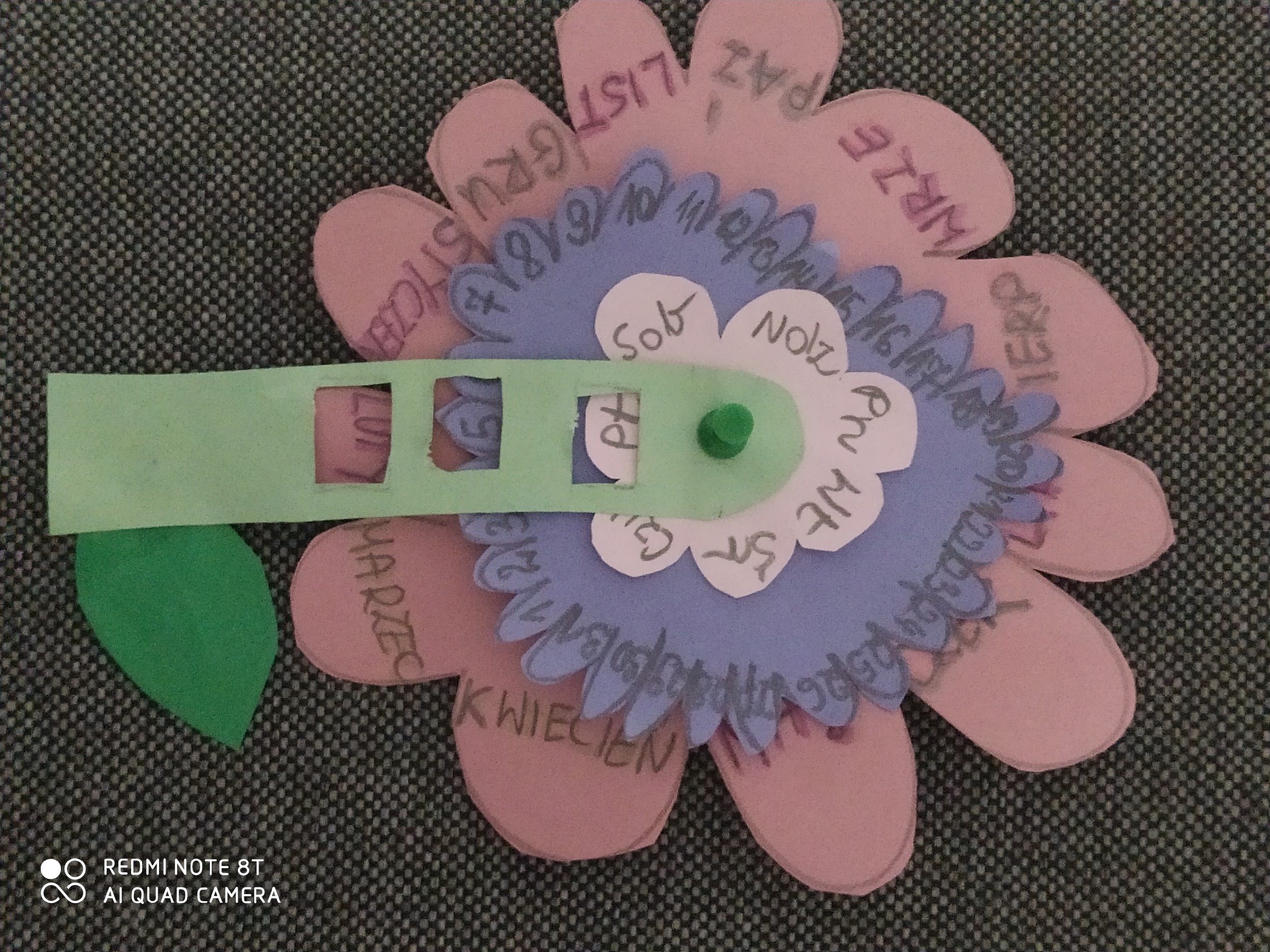 Filip 6E
Igor 6B
Kacper 6B
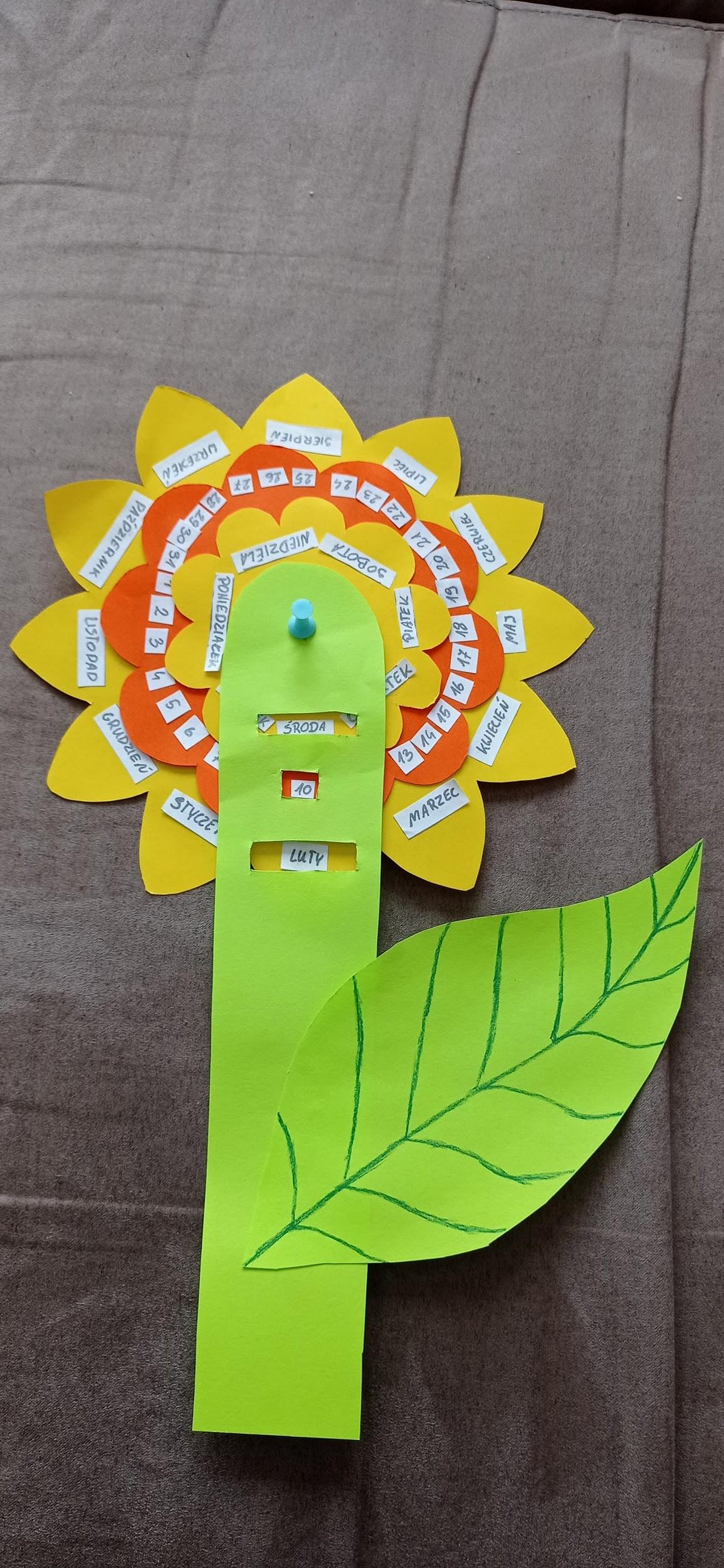 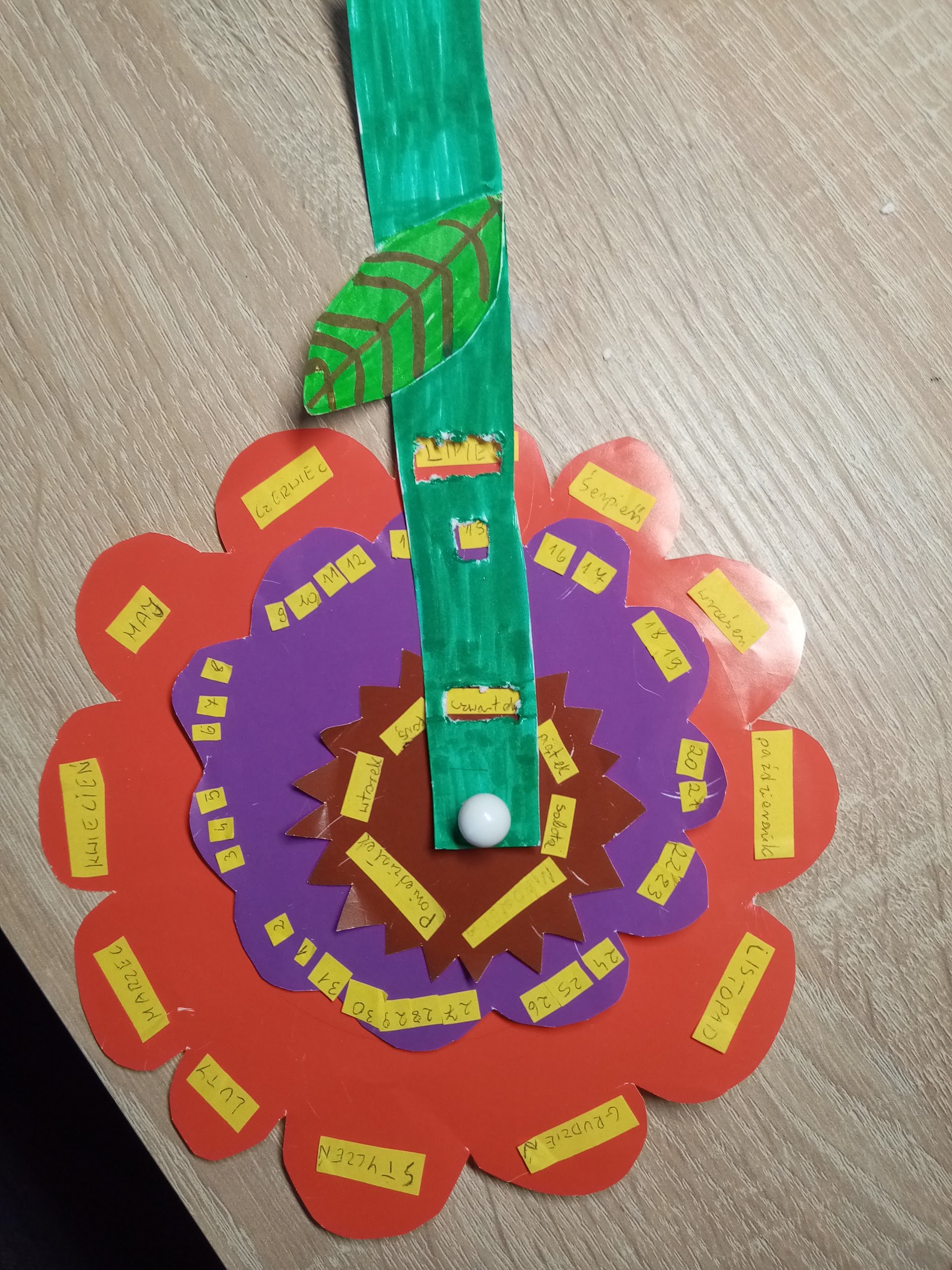 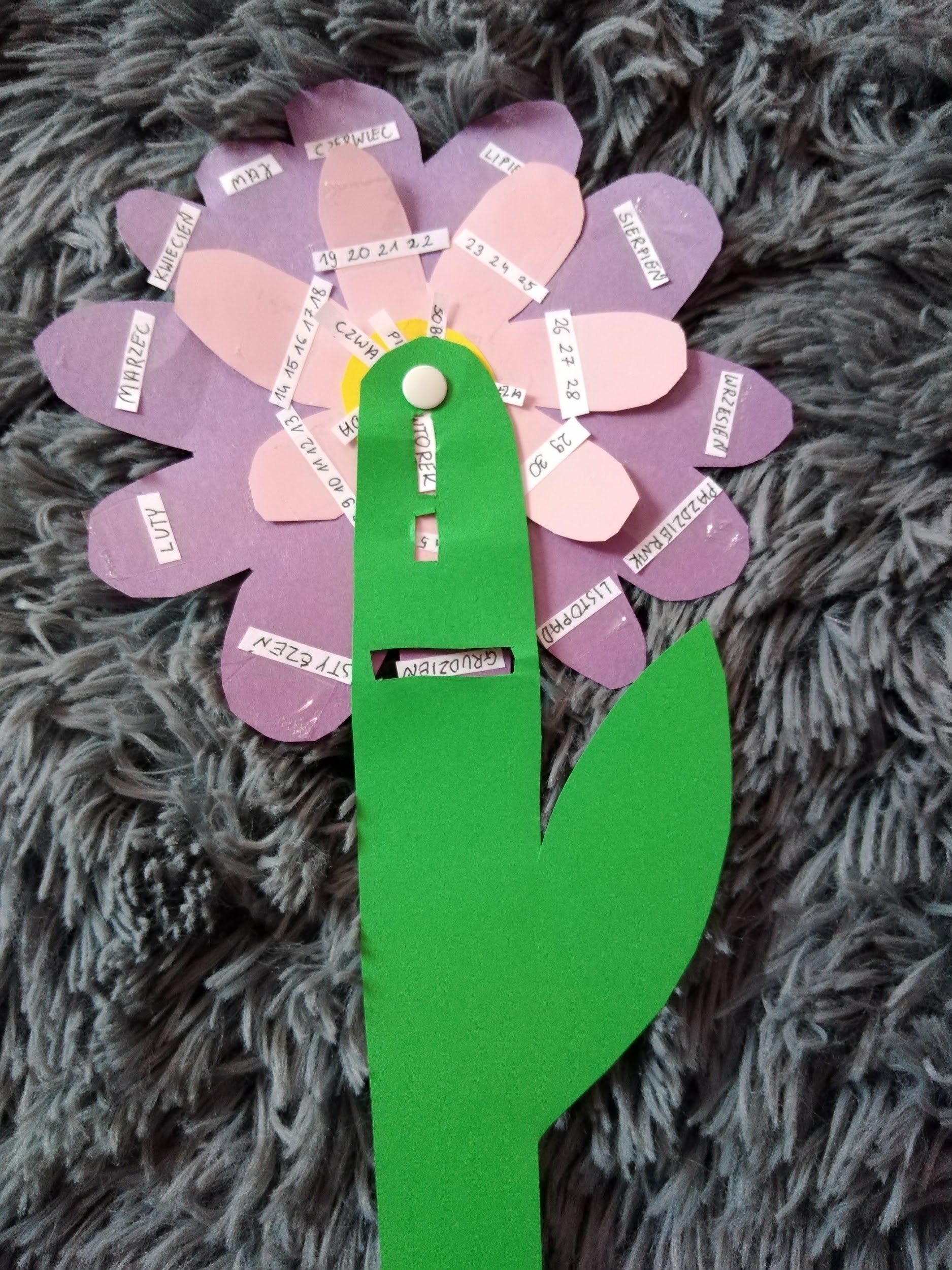 Wiktoria 6G
Marika 6G
Anna 6B
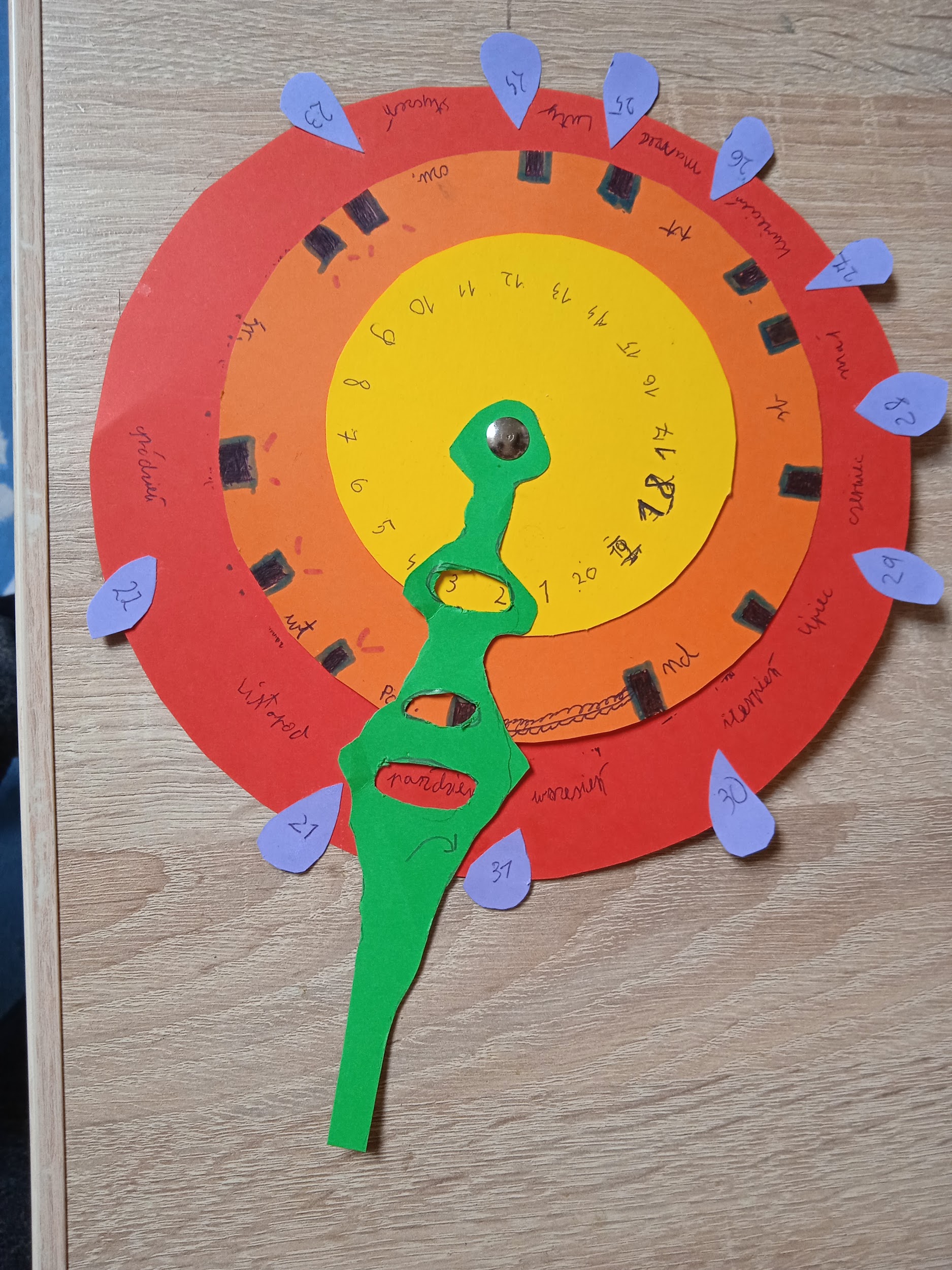 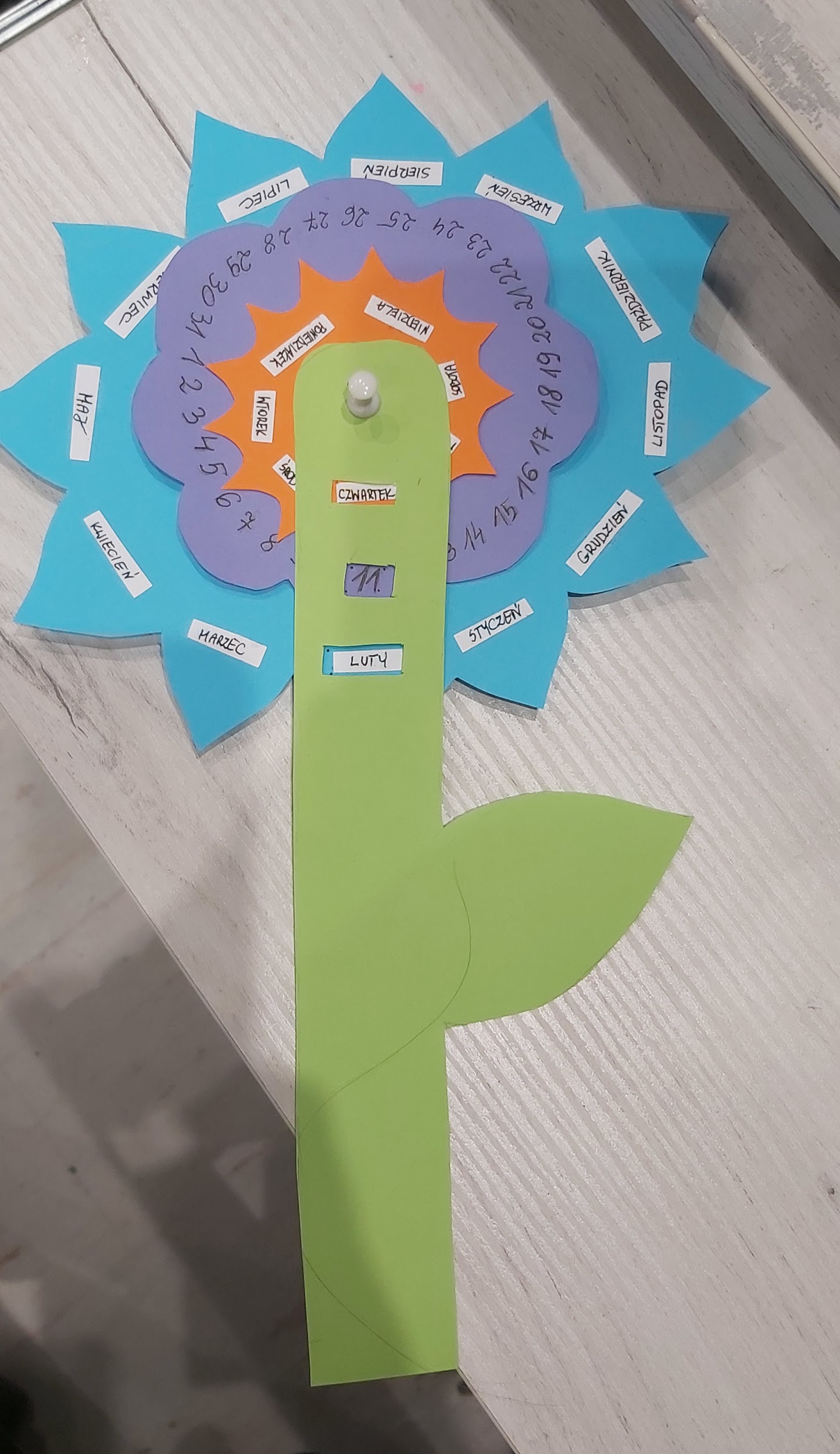 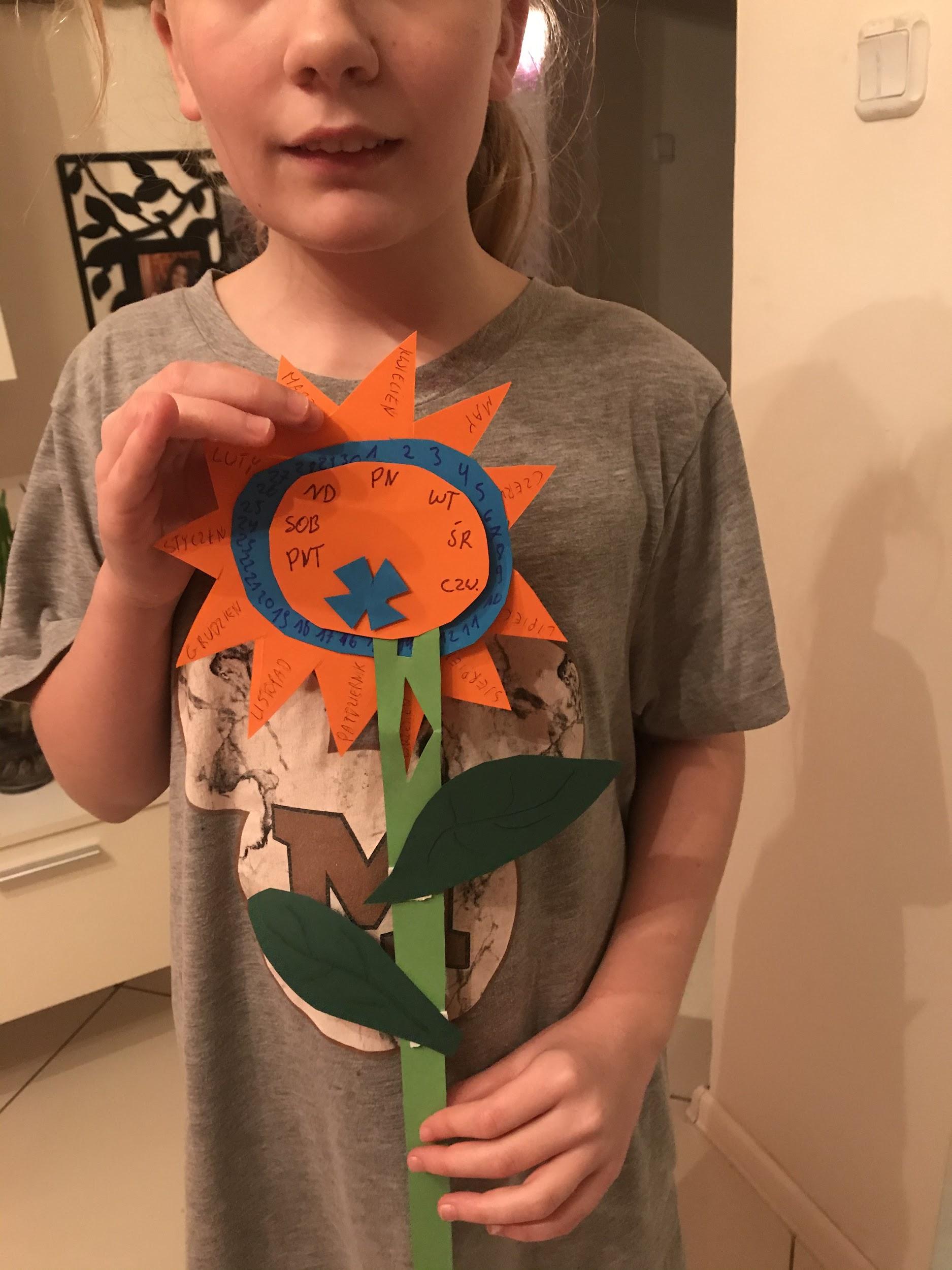 Gracjan 6C
Julia 6B
Agata 6B
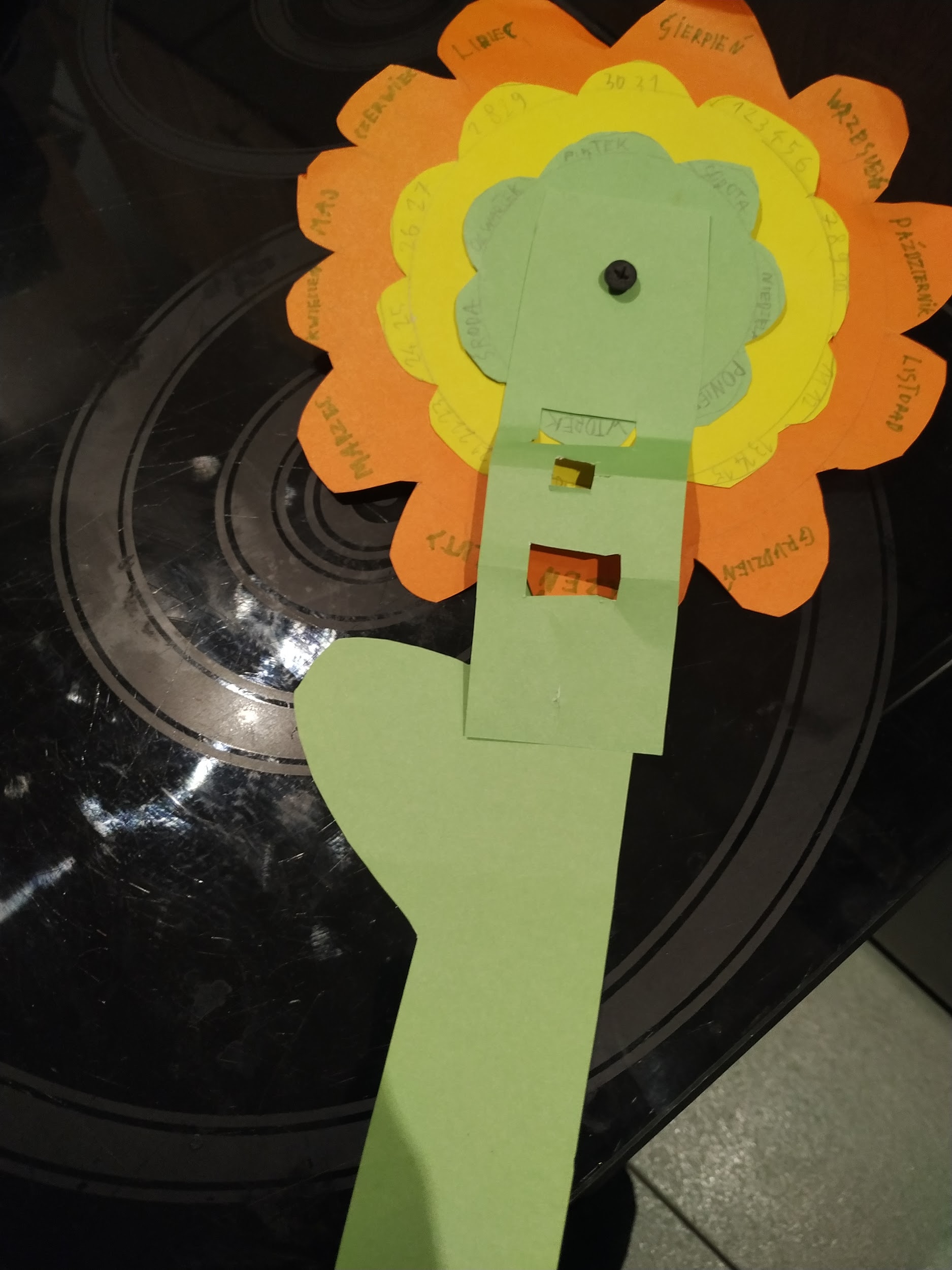 Nikodem 6B